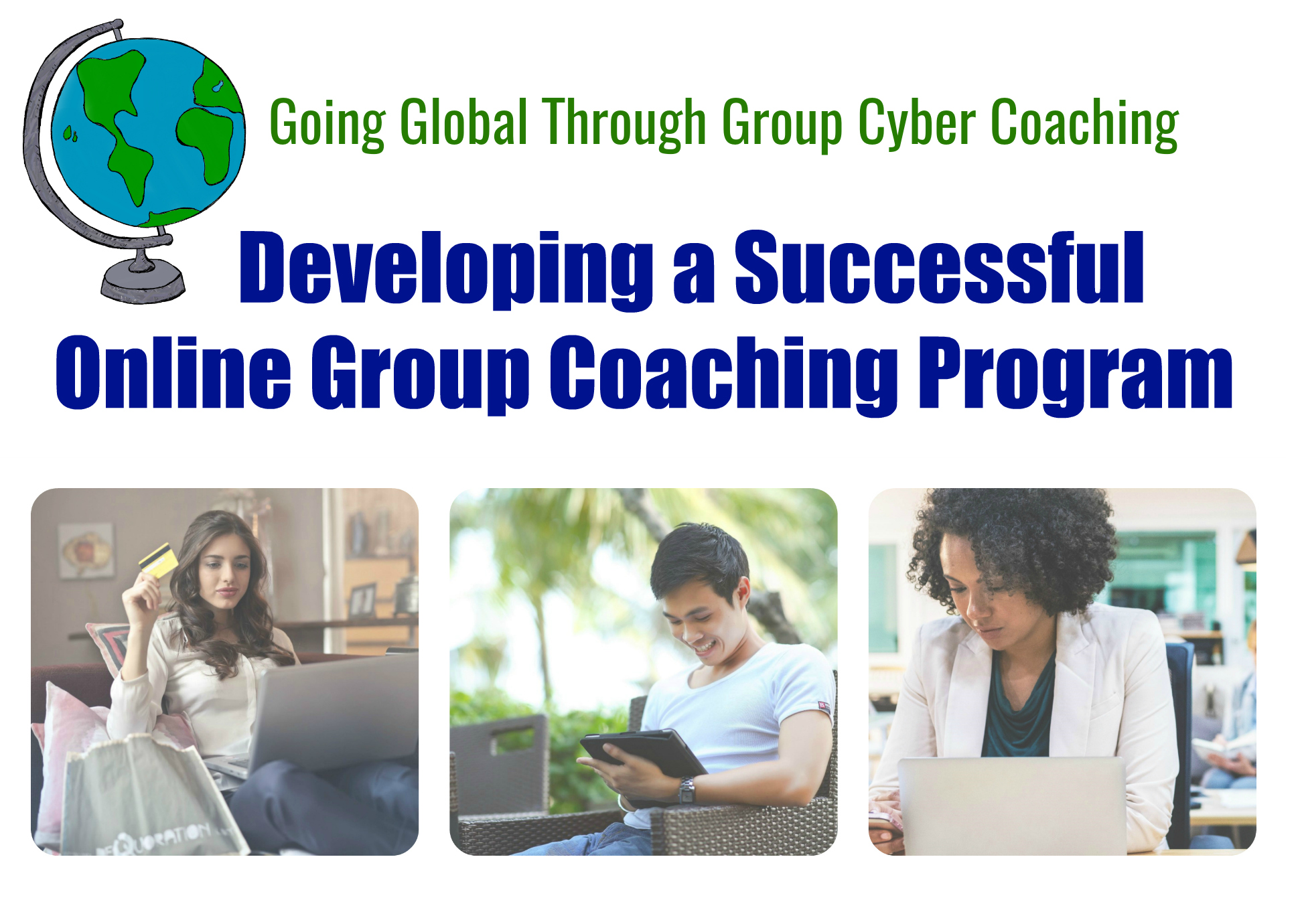 Online group video meetings are the easiest way to grow your practice and expand your influence.
Affordable platforms and user friendly software make it easy to create engaging curriculum and course content. 

You'll learn how to package handouts and worksheets as well as audio and video content to create dynamic programs that will enhance your client’s experience and boost your bottom line.

Explore effective strategies to market your courses so you can increase the profitability of your practice and attract clients from all around the world.
How many of you do counseling as well as coaching?

How many of you only do coaching?

What genres of coaching do you practice?

How many of you exclusively see clients in your office or home? 

How many of you use a video conferencing platform to see clients?

Do any of you currently have online group classes?

How many of you have written a book?

How many of you want to write a book?
Creating Content
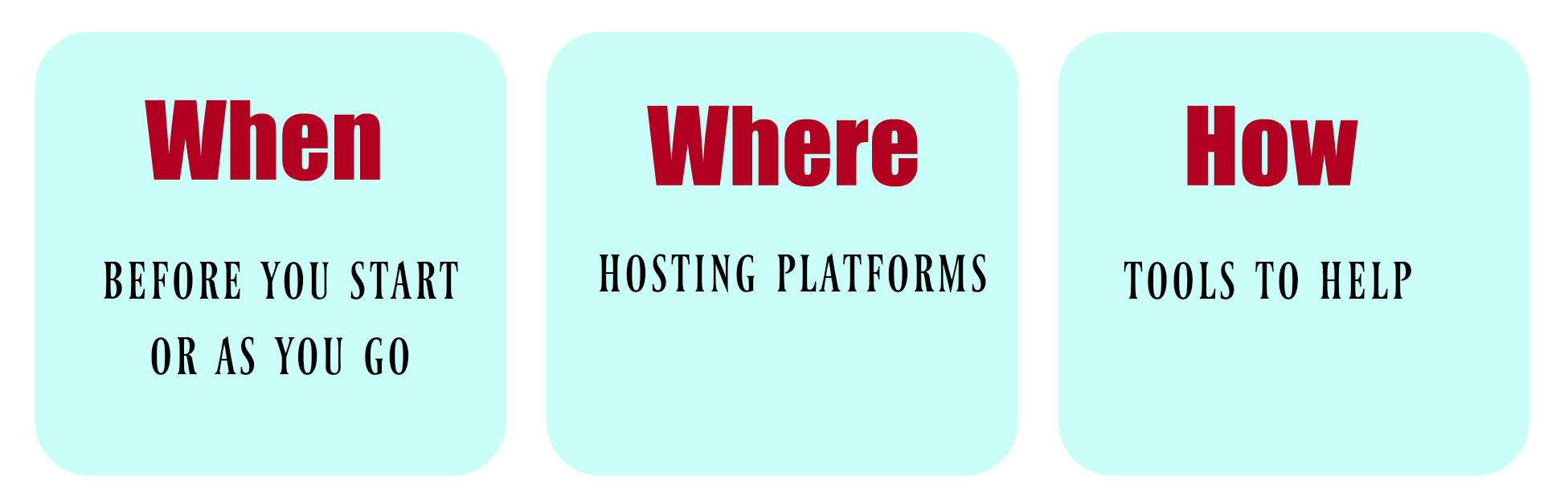 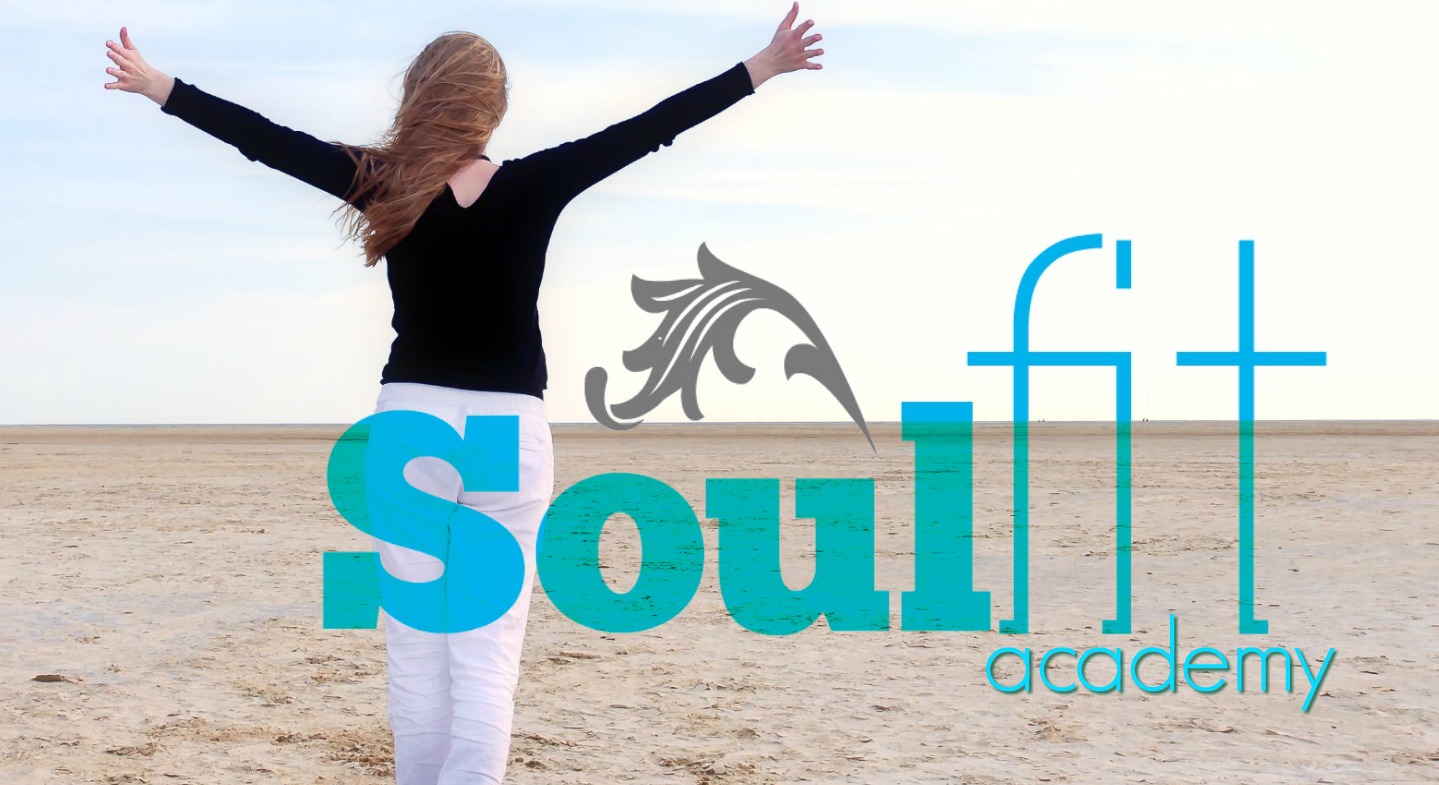 Let Go & Thrive is an 
8-week online coaching group starts Sept 3
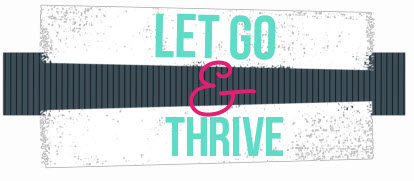 6 week online coaching group on boundaries
Starts September 3
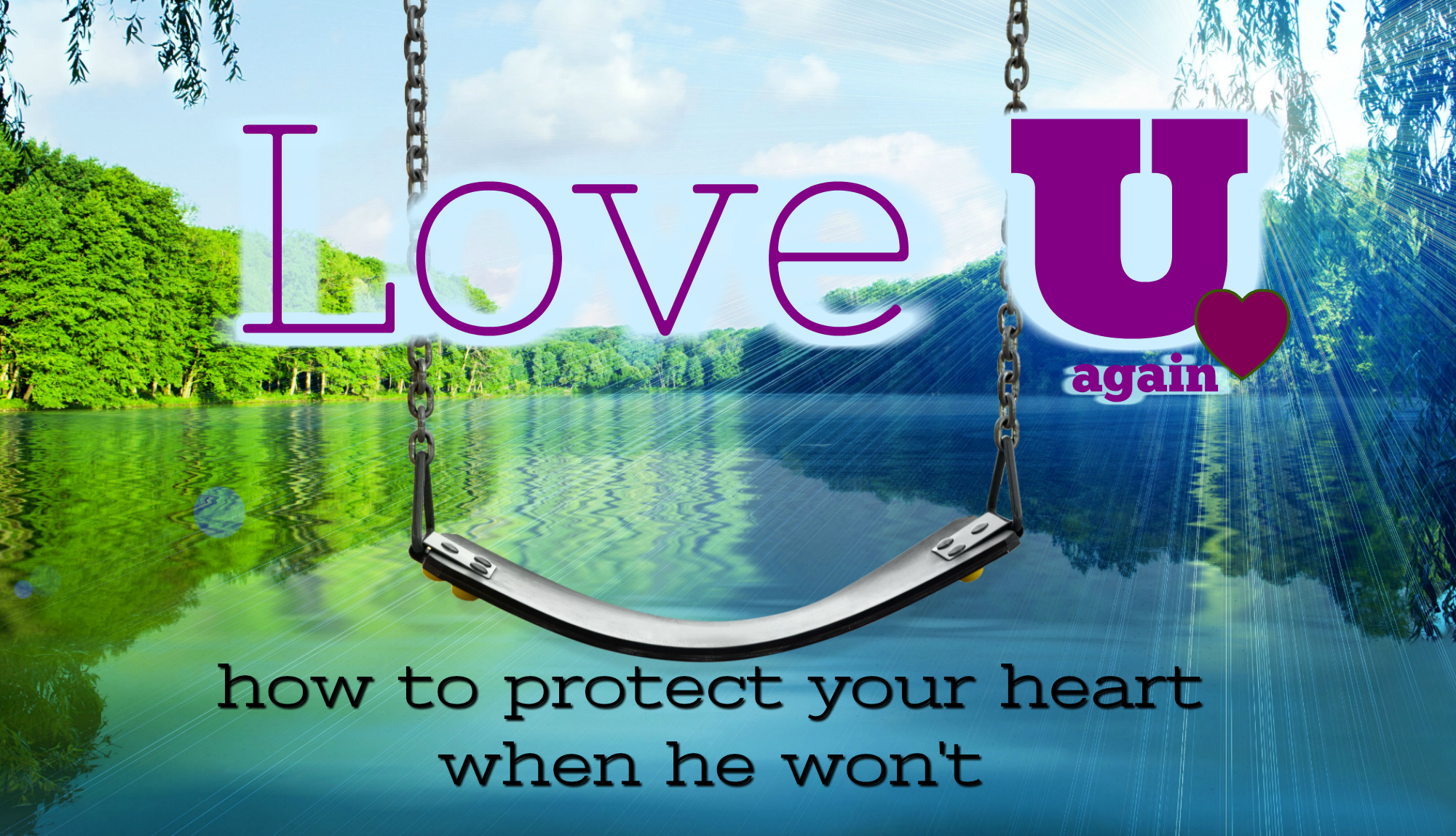 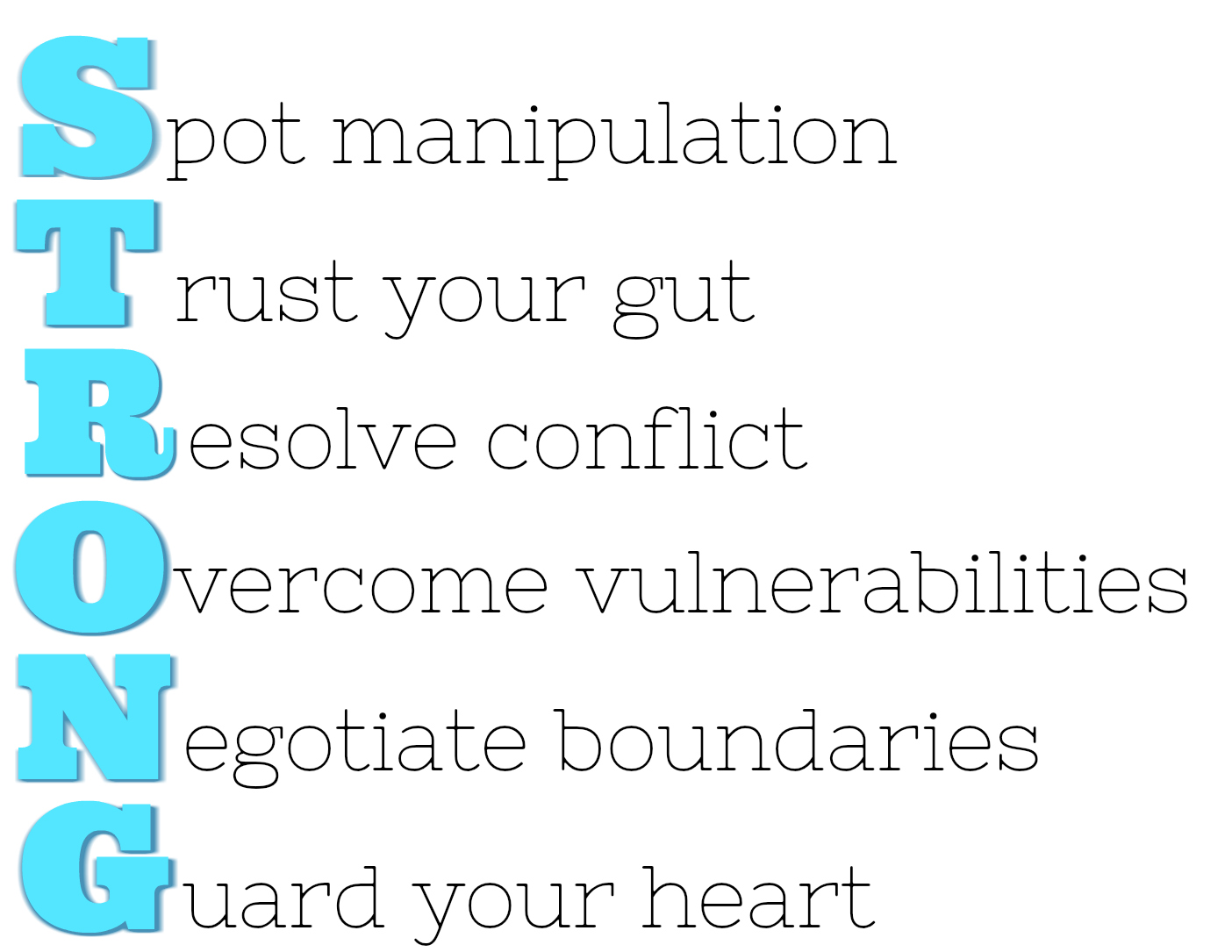 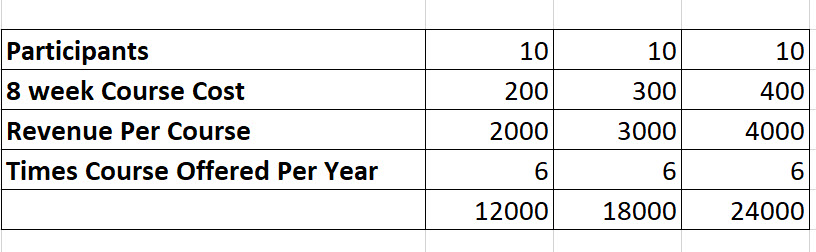 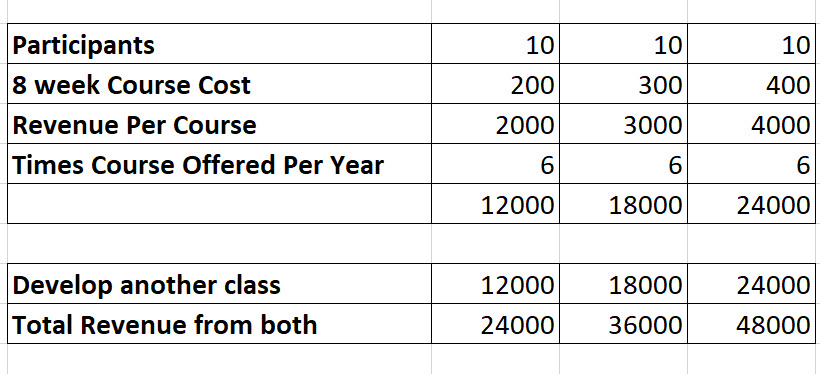 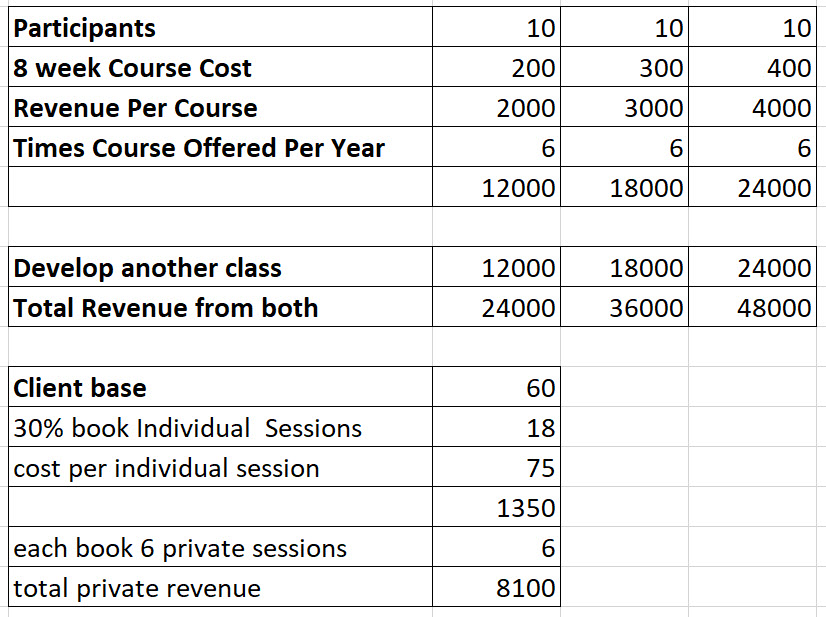 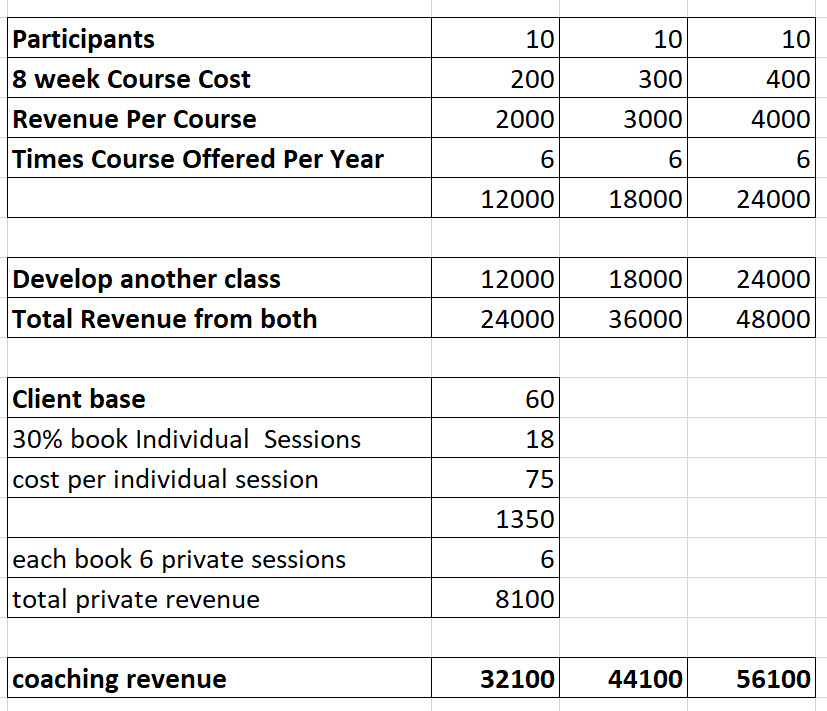 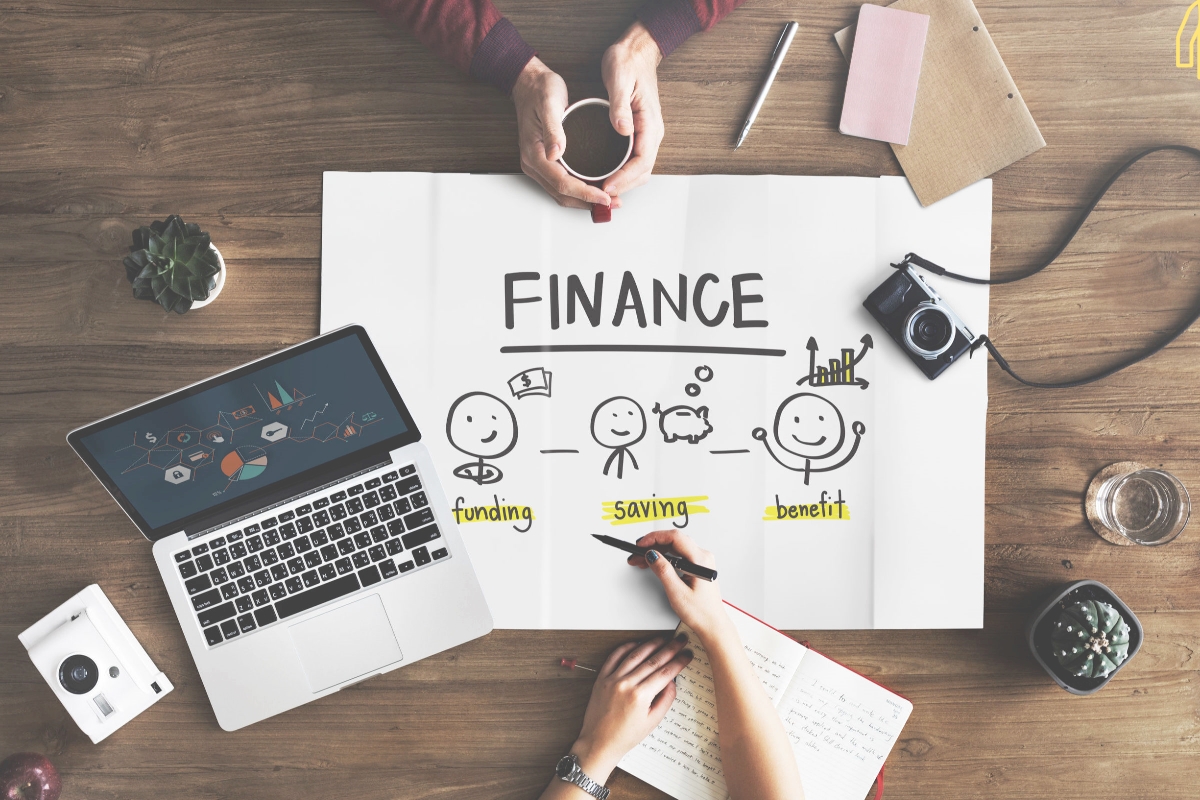 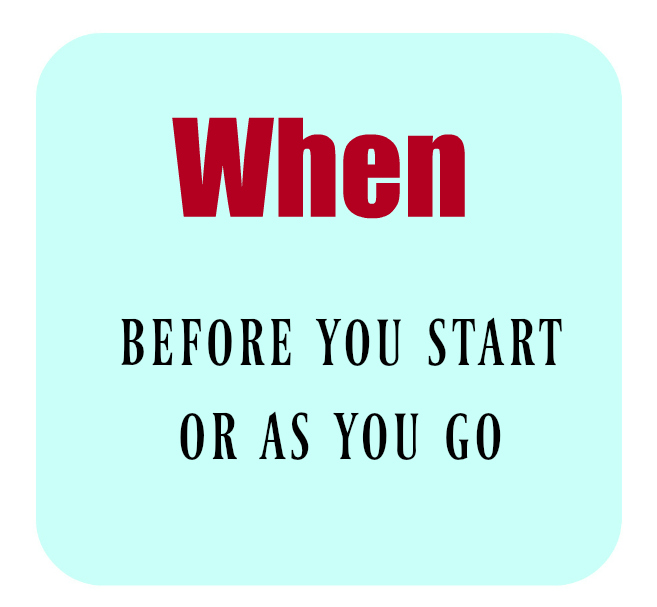 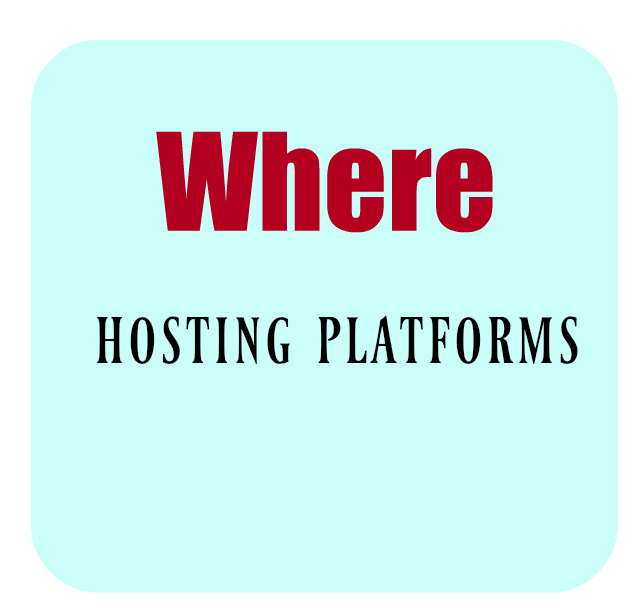 Decide where you will host your content

On a course creator platform
Teachable
Udemy
Zenler
Thrive Apprentice

On a private page on your website
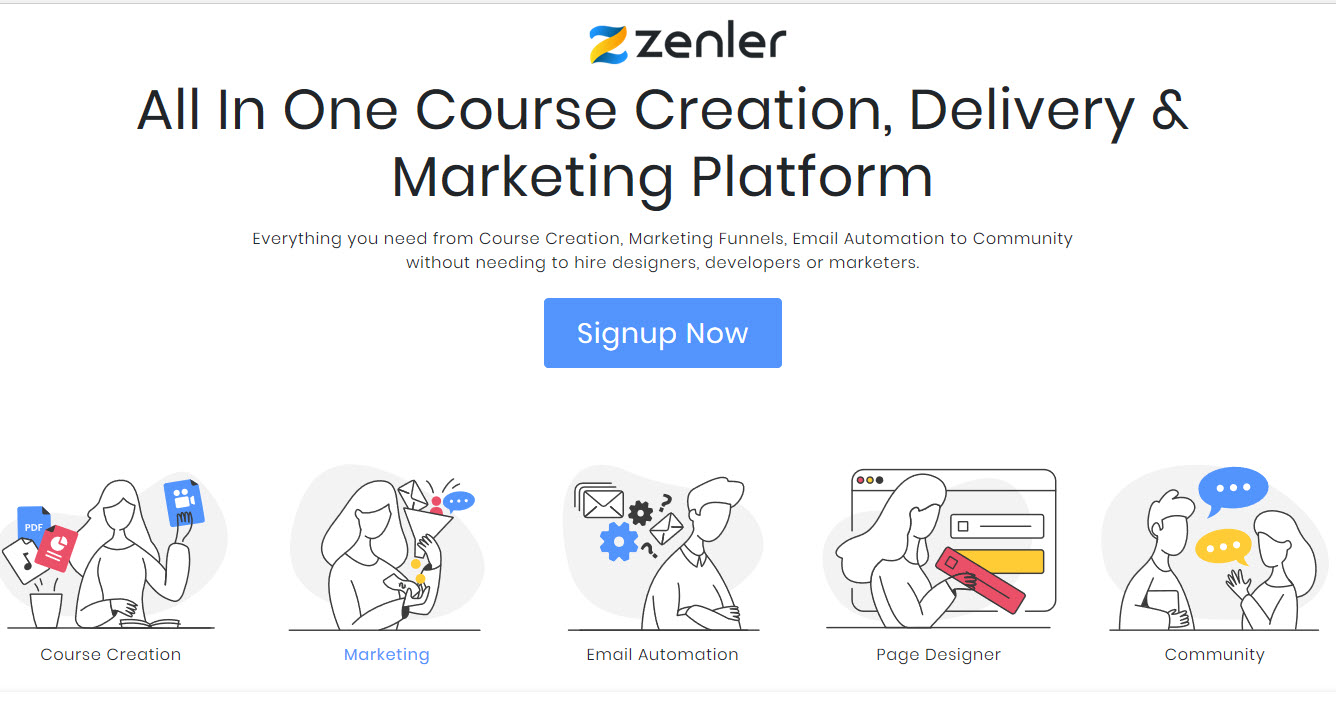 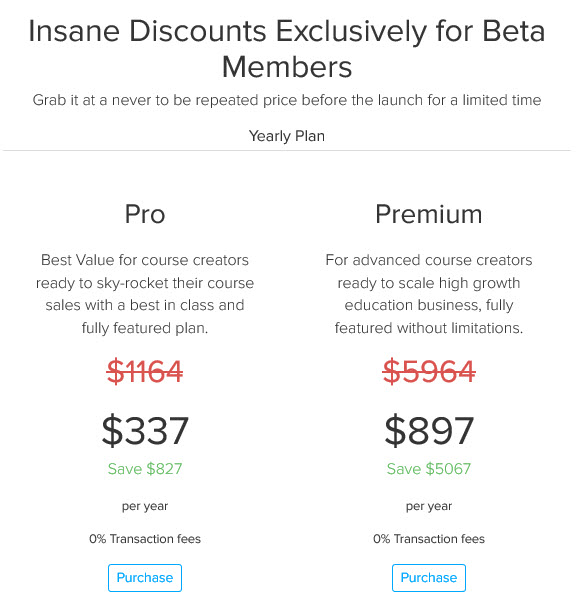 Zenler did offer a
FREE BETA version available to see if you like it.
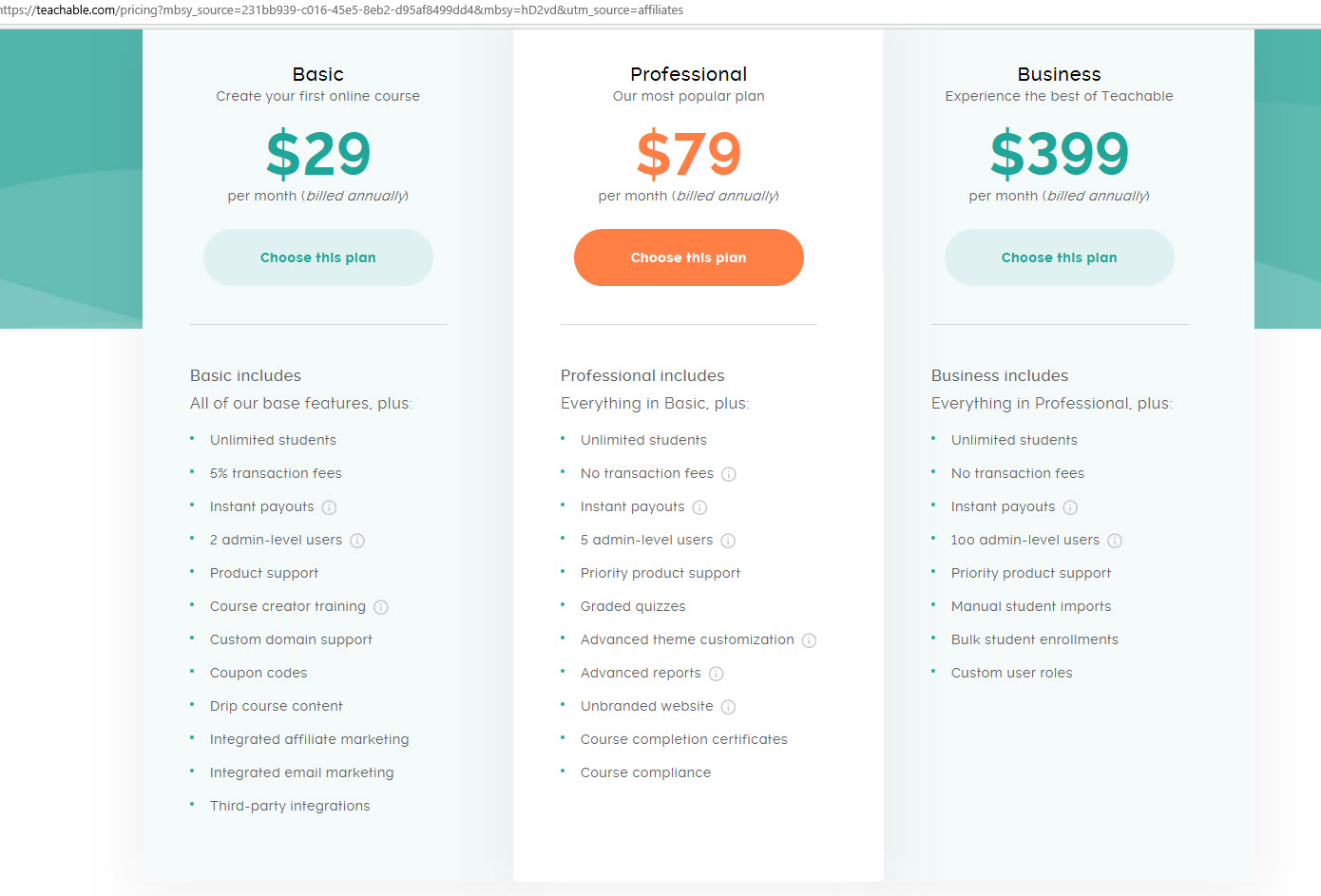 Teachable



has a free plan as well
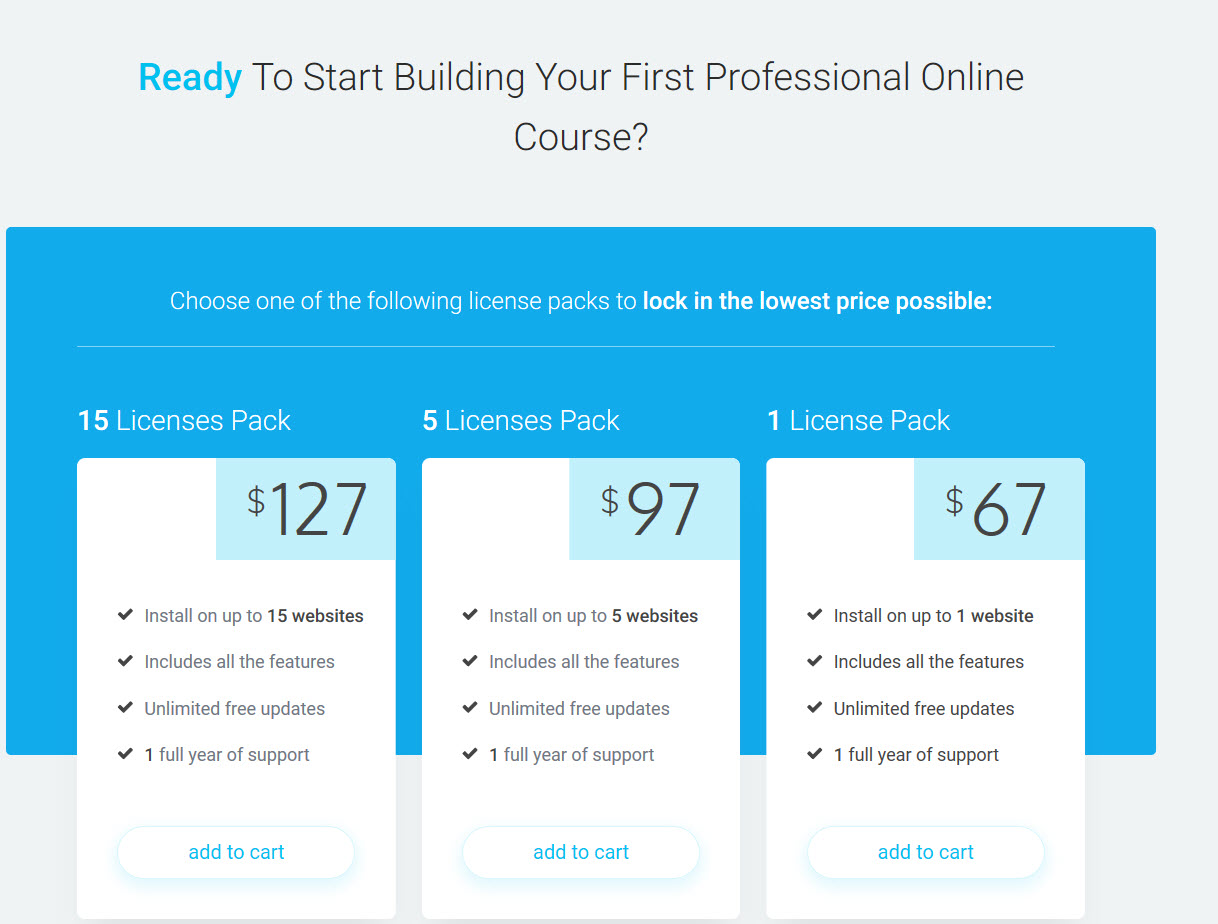 Thrive
Apprentice
Thrive Themes

get access to all of their products for $19 month
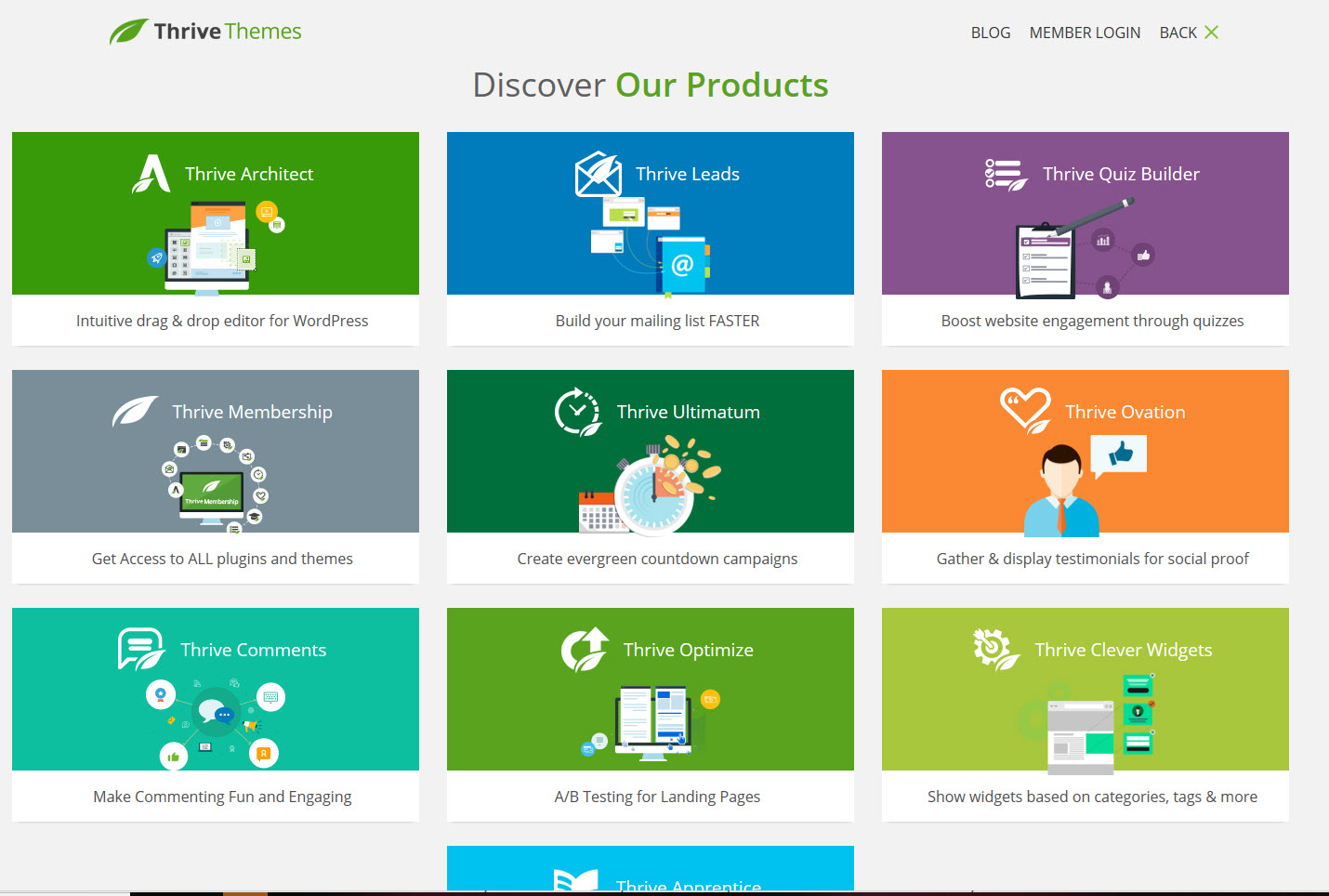 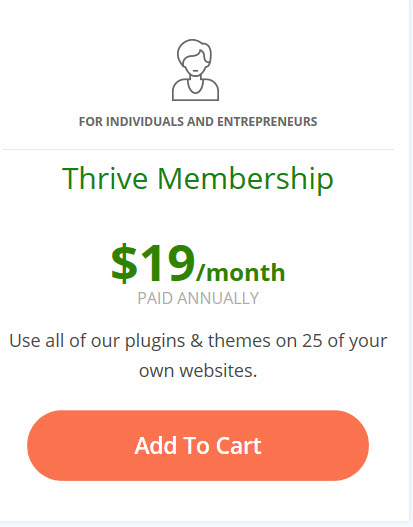 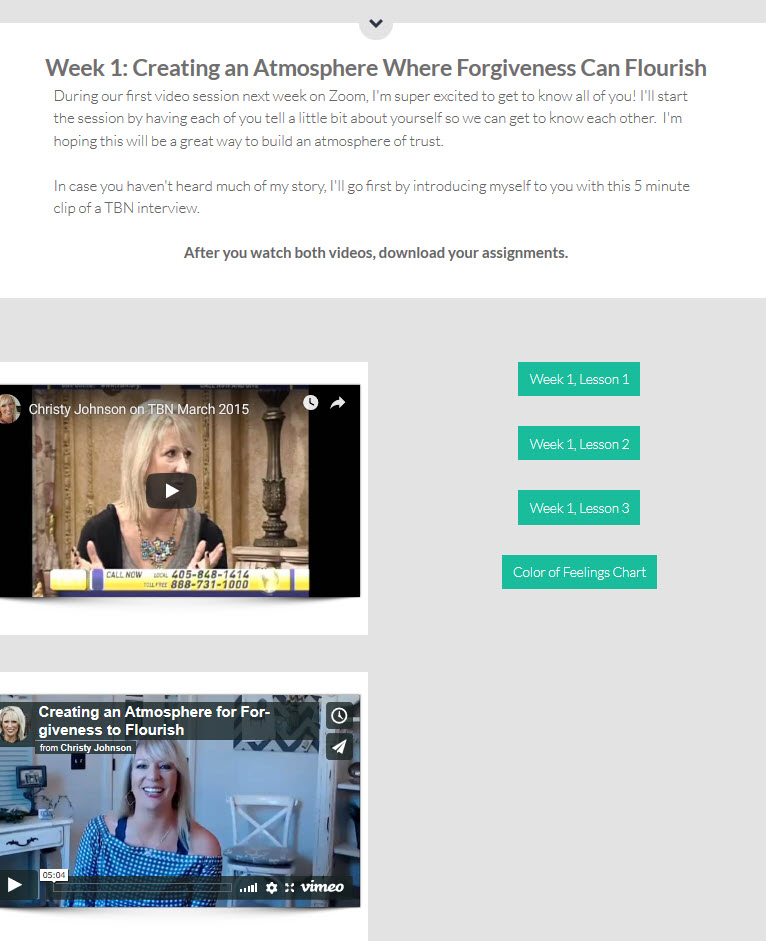 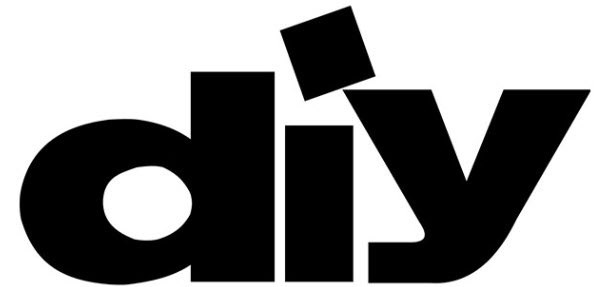 Tools to:
Create worksheets
Accept payment
Create audio & video
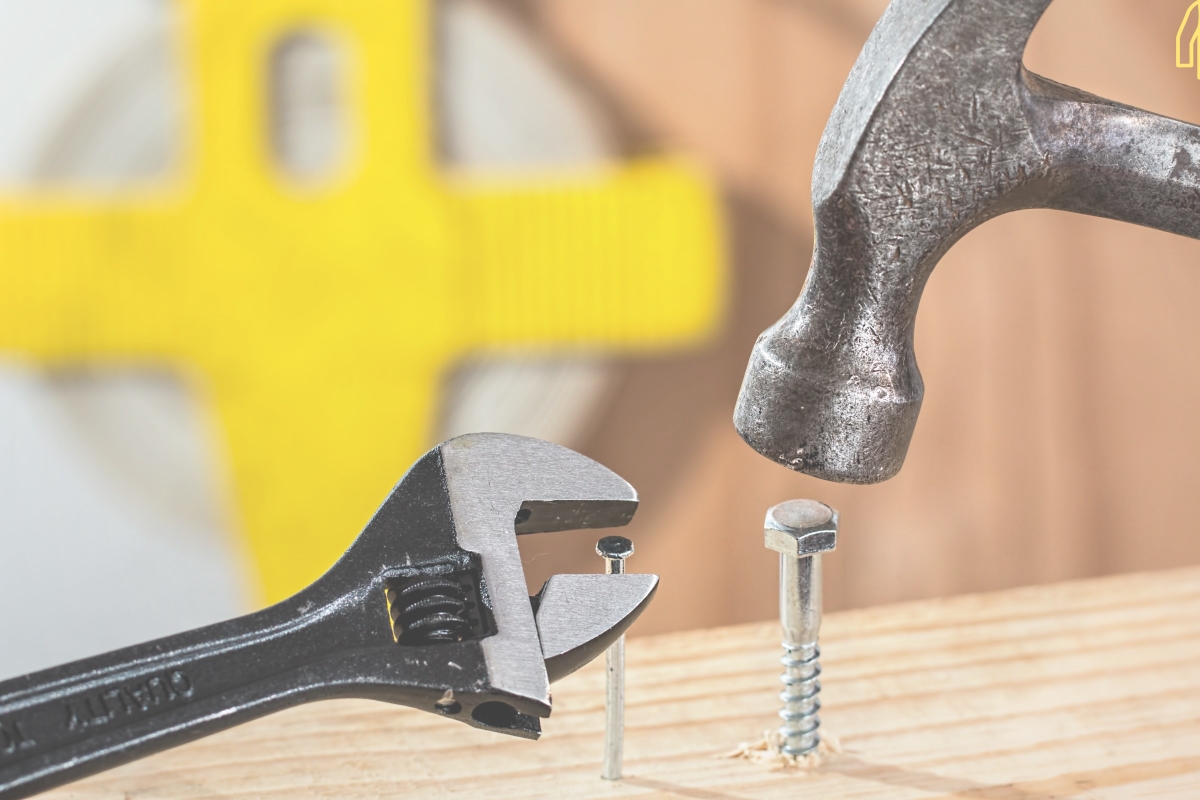 Creating worksheets and handouts

Word Doc versus pdf
Square
Credit card over the phone
Facebook
Create a Paypal button
To create a Paypal button in Paypal 
Go to My Paypal
Tools
All Tools
Integrate Paypal
PayPal Buttons
Choose your style










Copy and paste the code onto your website page
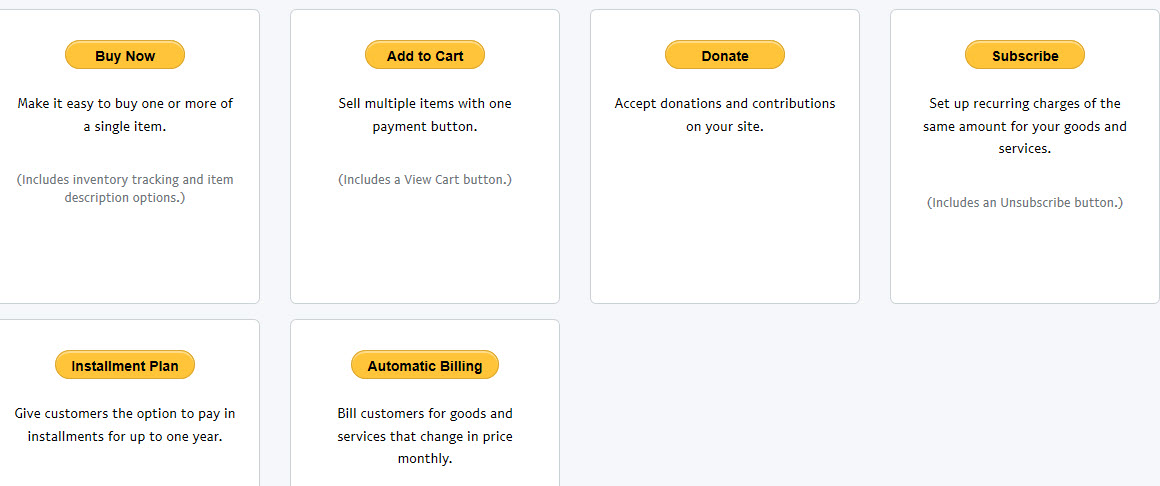 Audio & Video
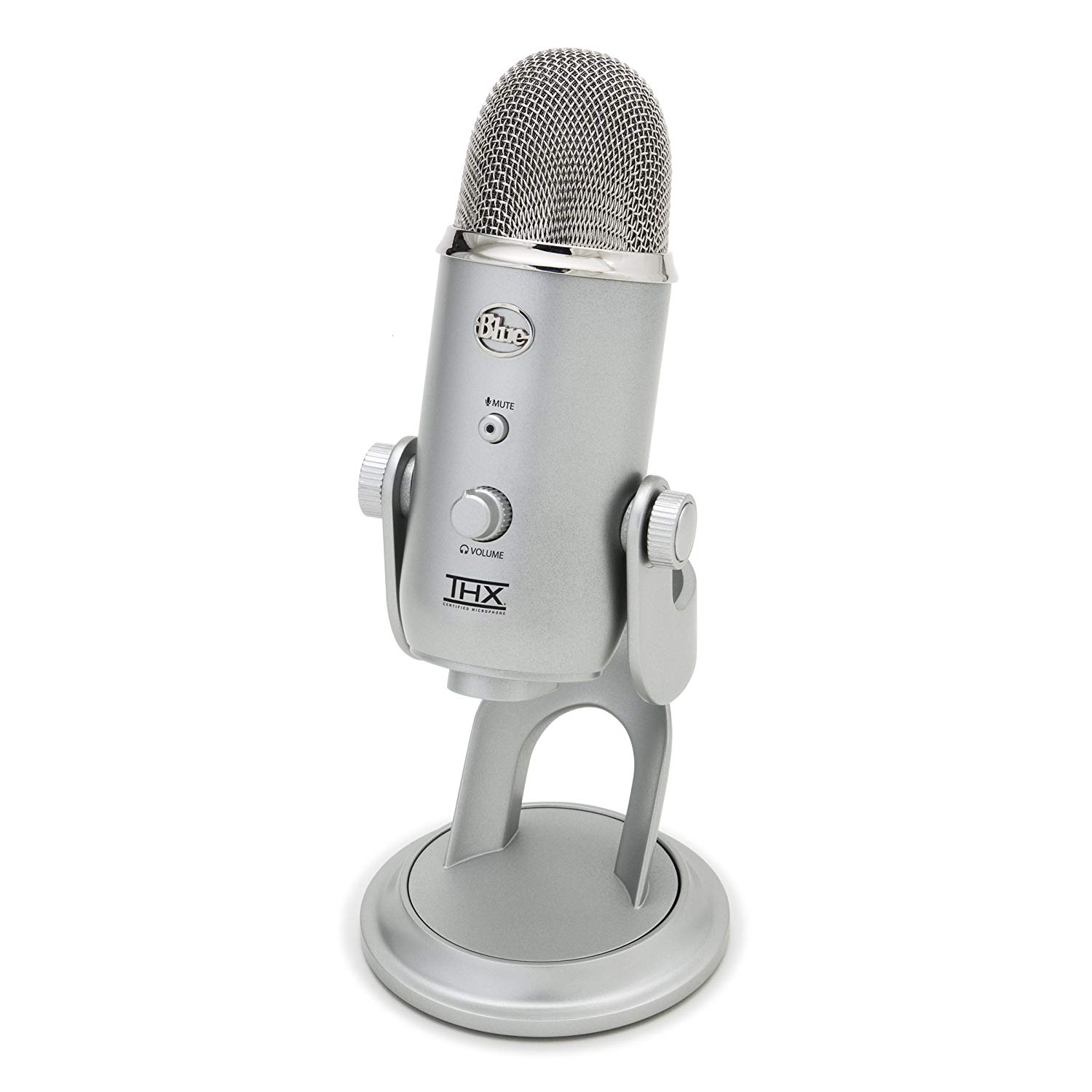 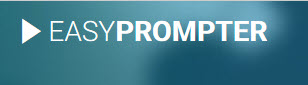 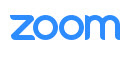 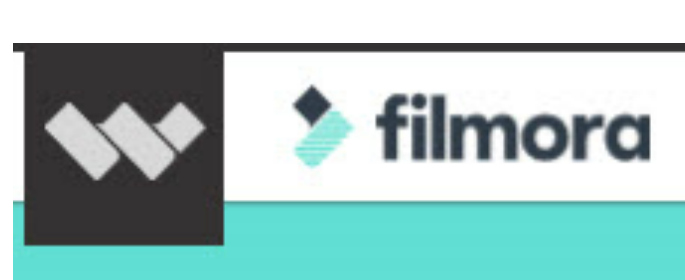 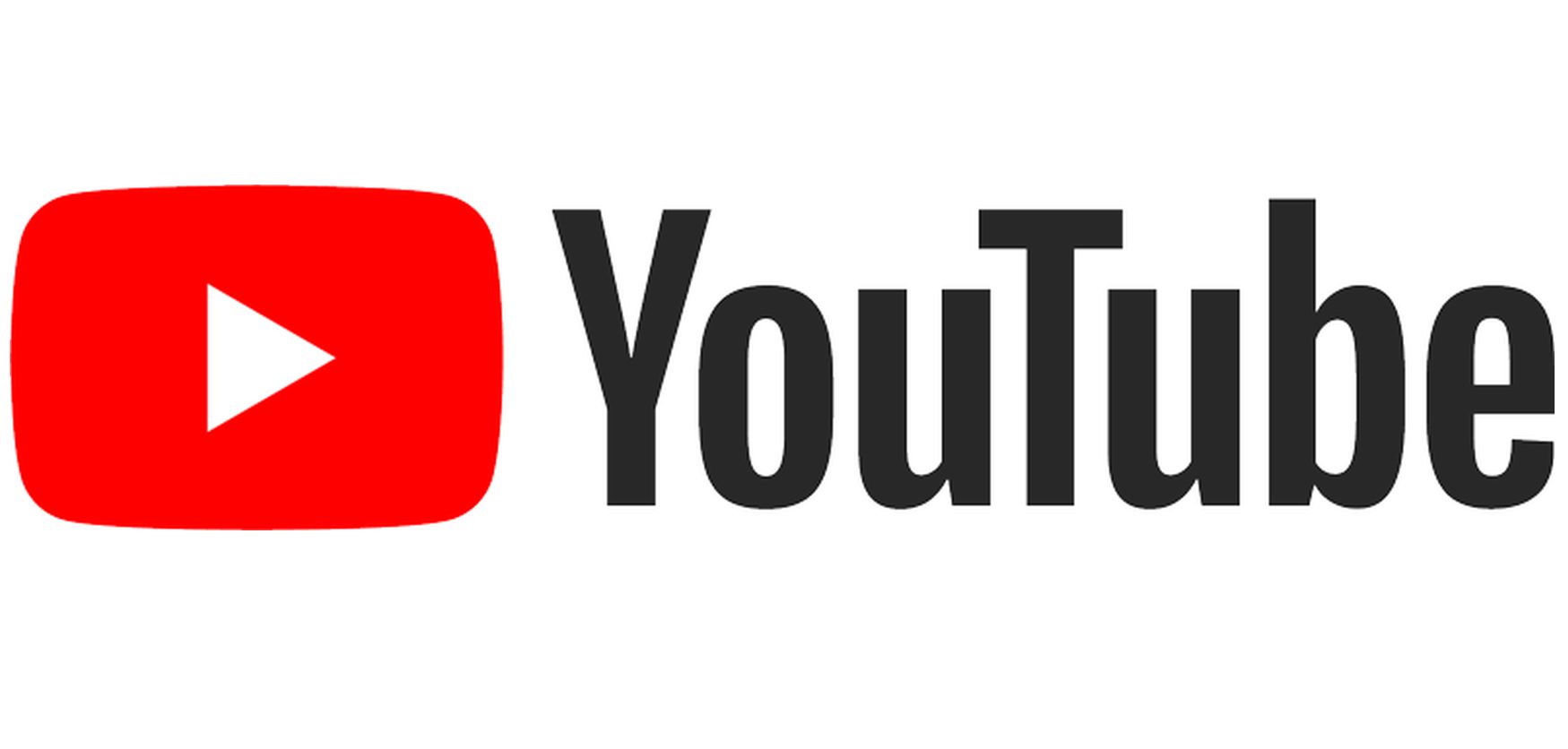 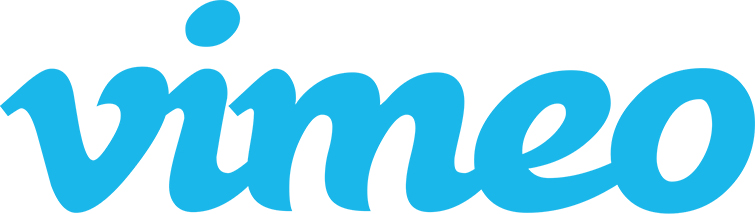 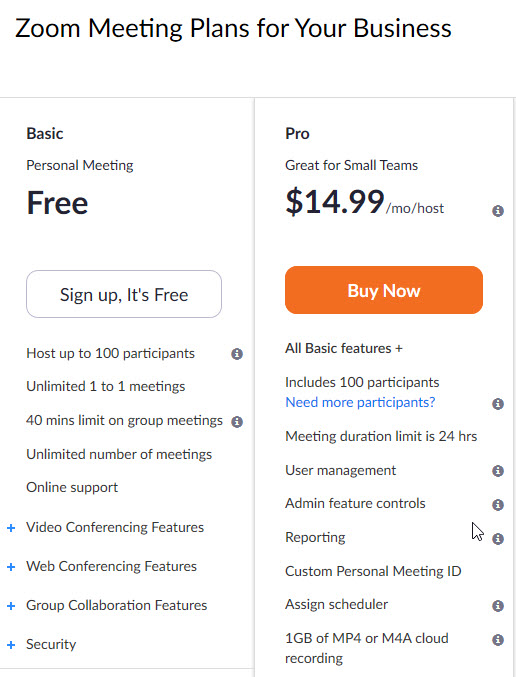 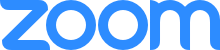 Video CommunicationsPlatform
Audio, video, 
One-on-one or group
Live calls or webinars
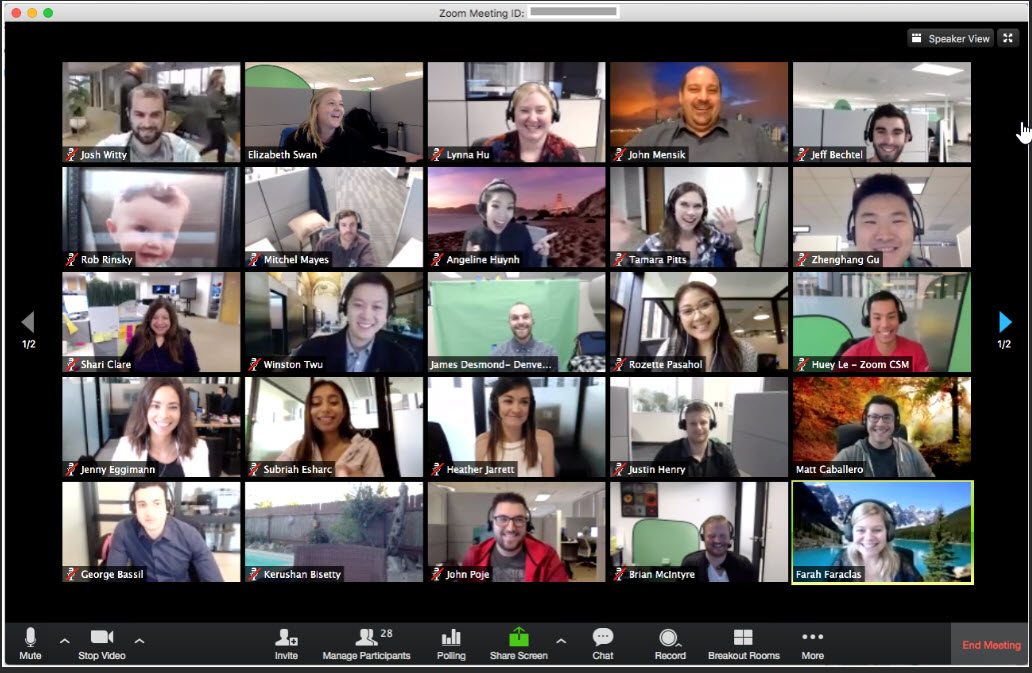 Marketing Essentials

		Attract
		Connect 
		Explain
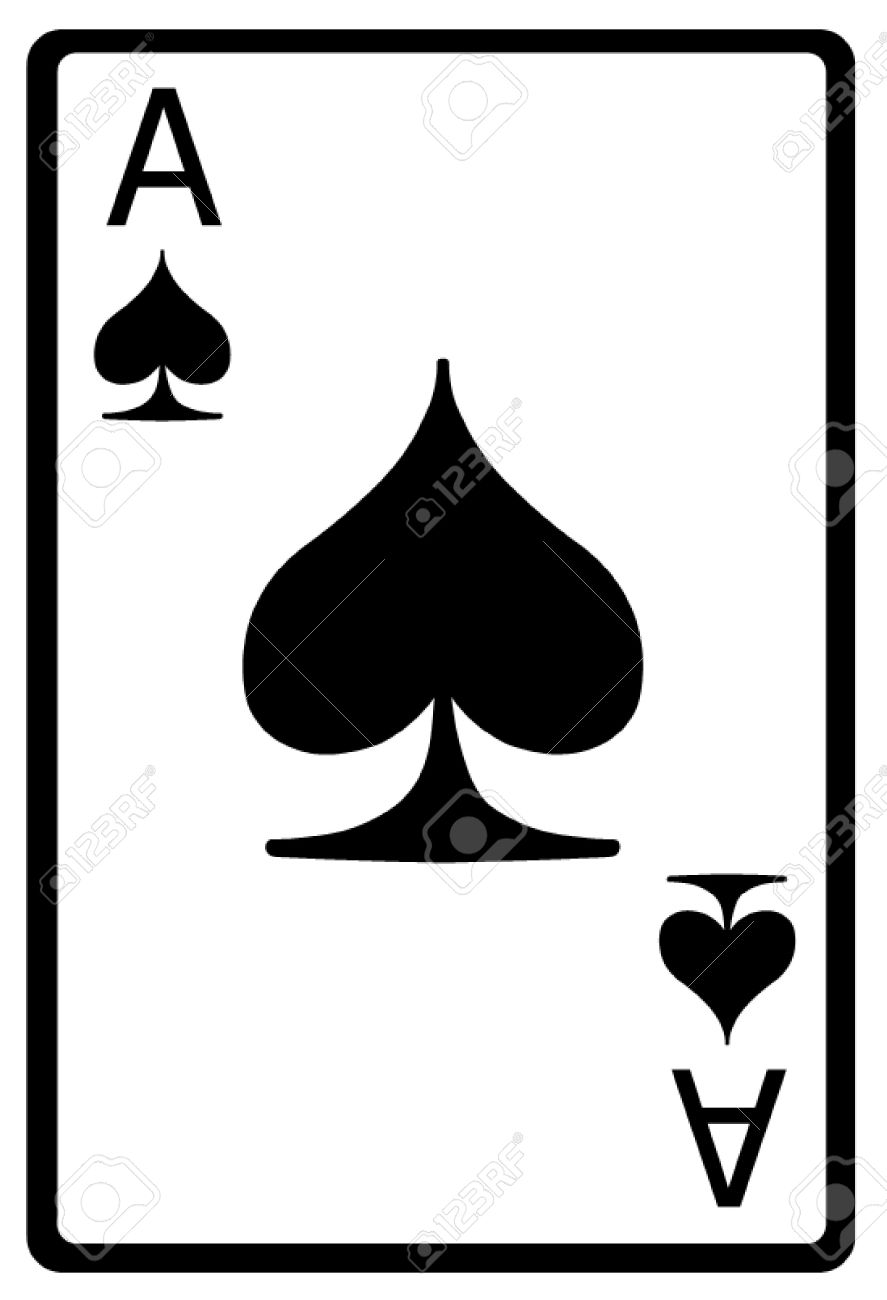 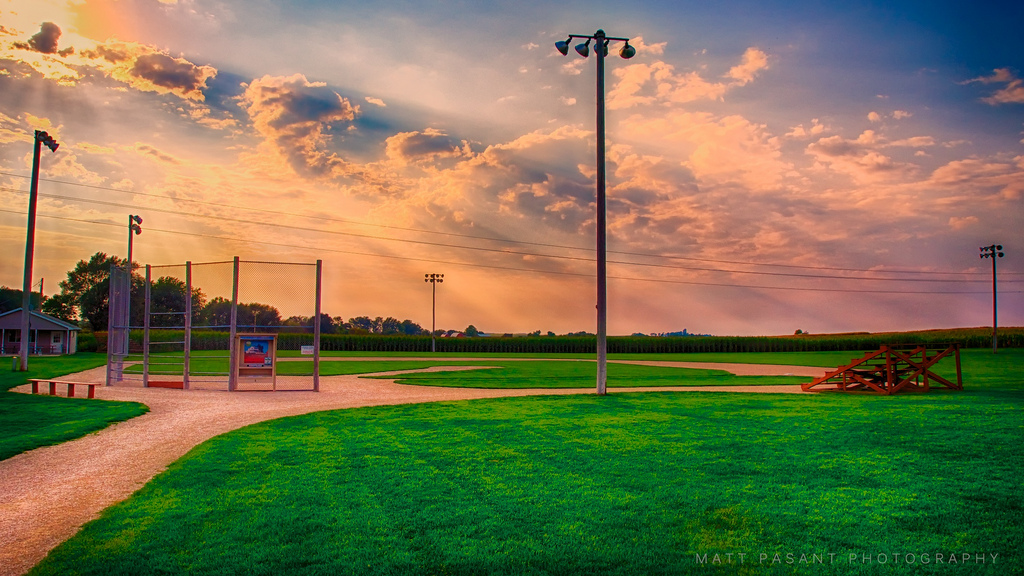 If you build it they will come is a lie
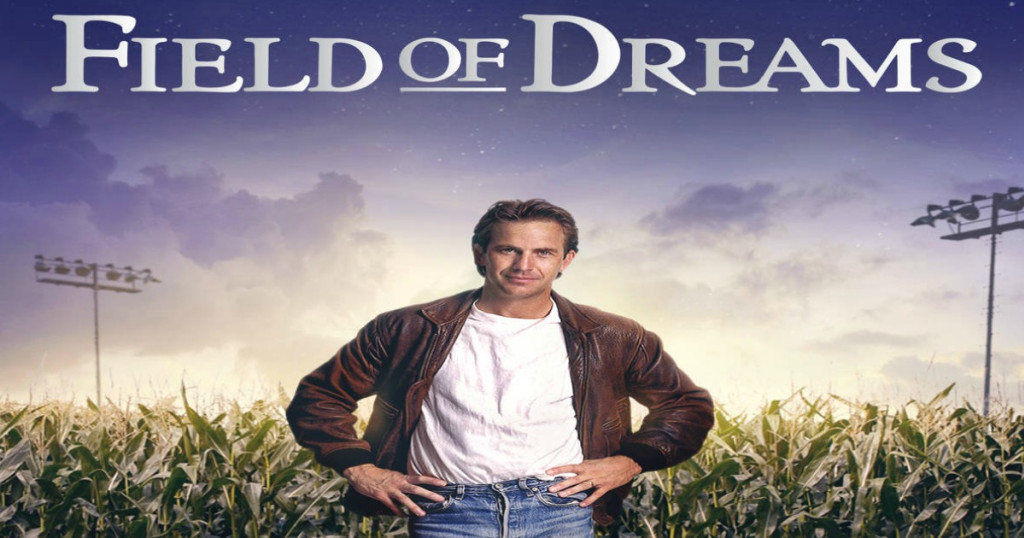 If you build it they will come is a lie
“If you build it they will come.”
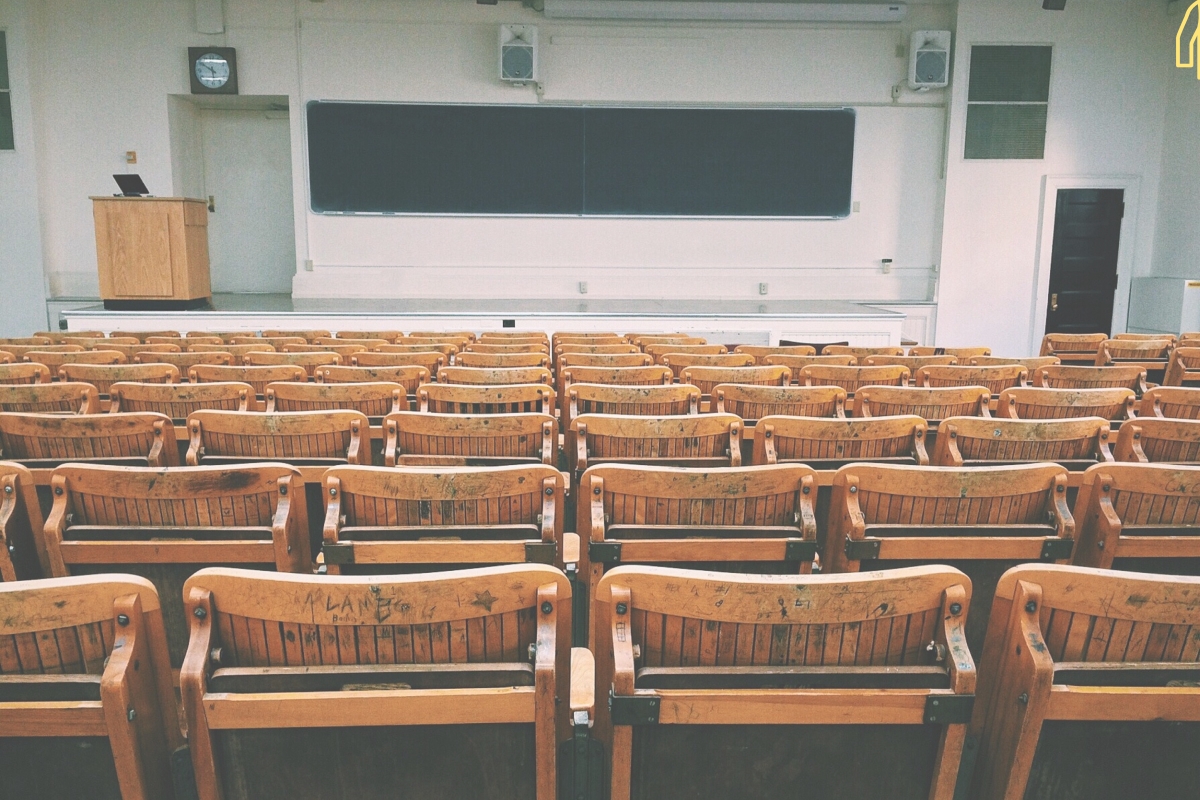 “If you build it they will come.”
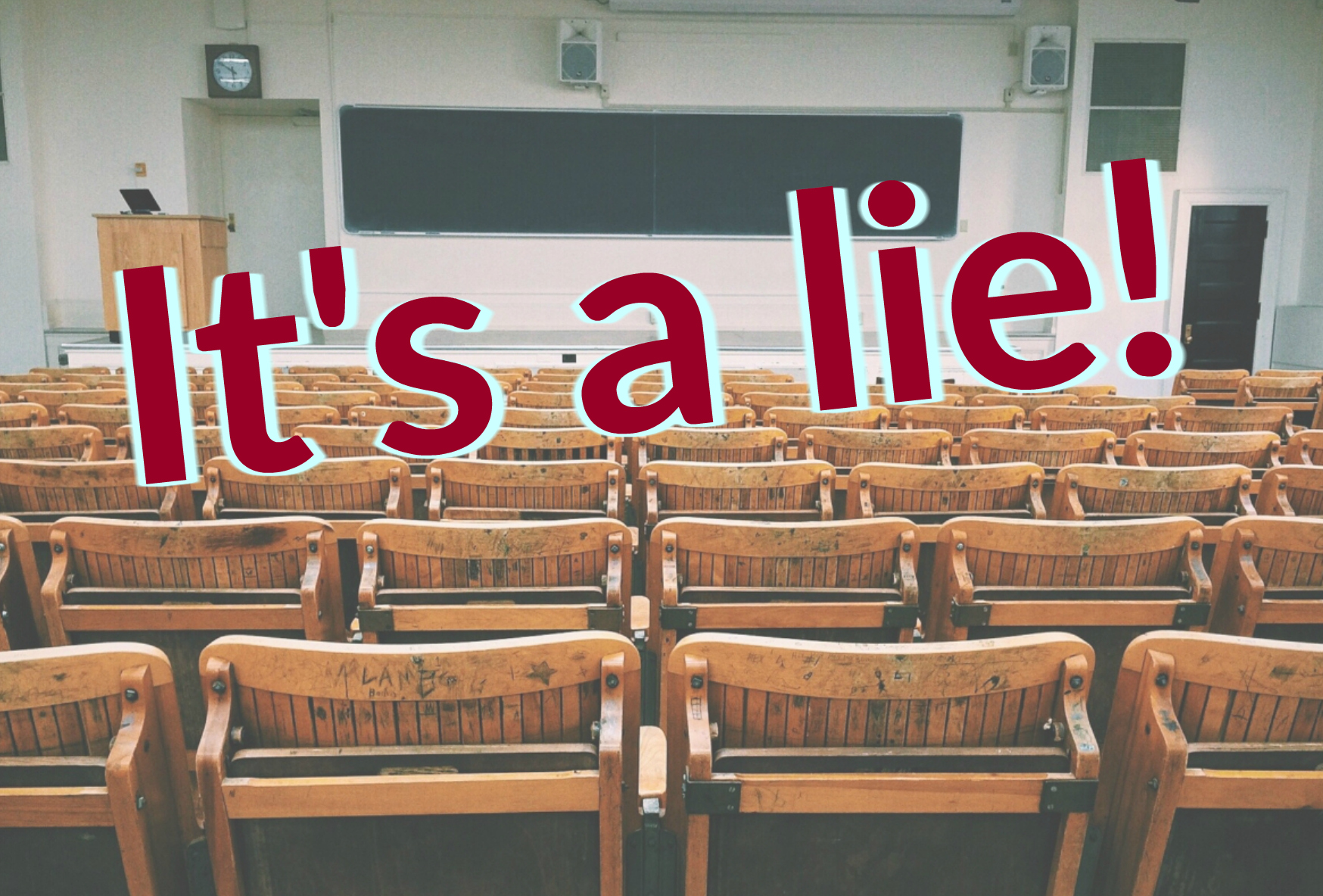 Attract
Gaining Exposure for your group
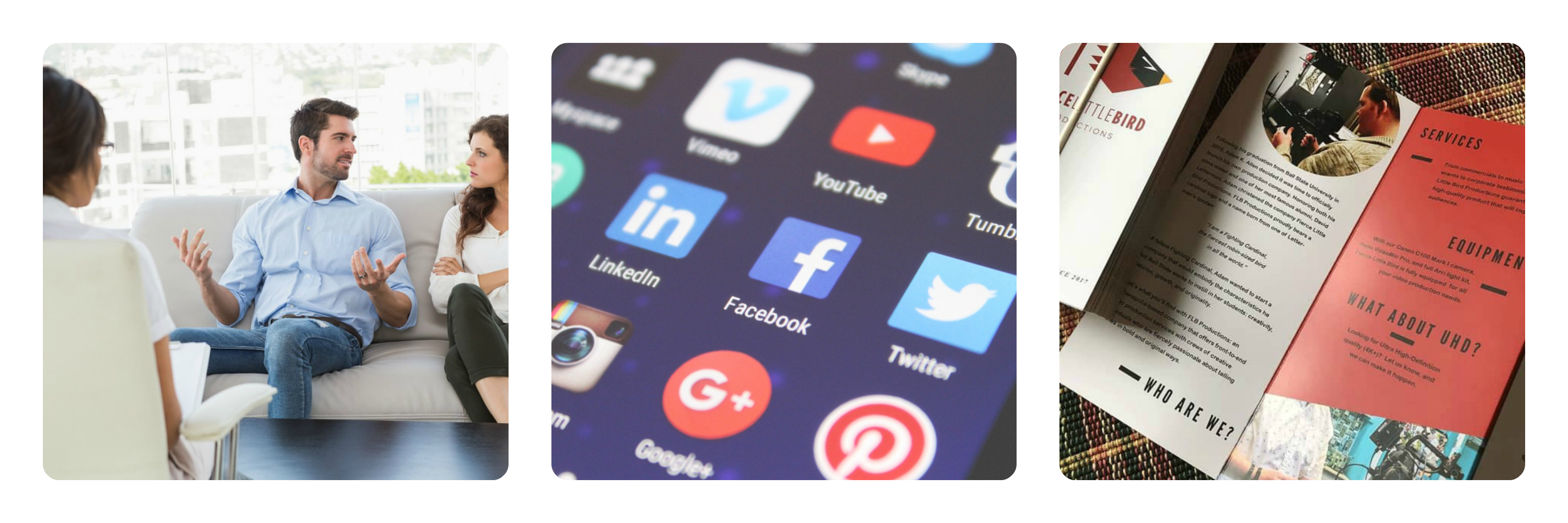 Attracting clients outside of your zip code
Host a free webinar
Do a Facebook Live
Be a podcast Guest
Speaking Events
Create a YouVersion Bible plan
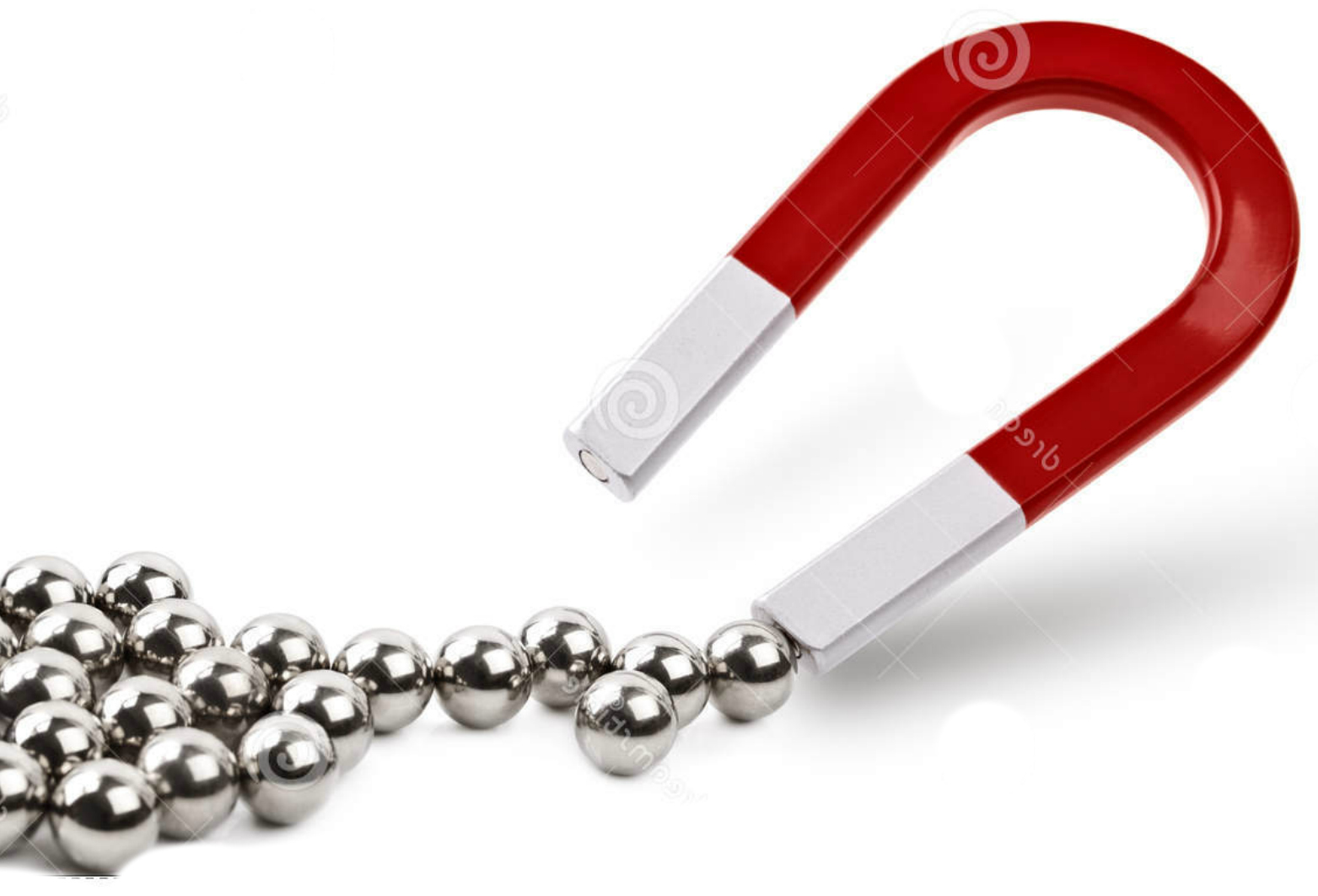 Lead Magnet
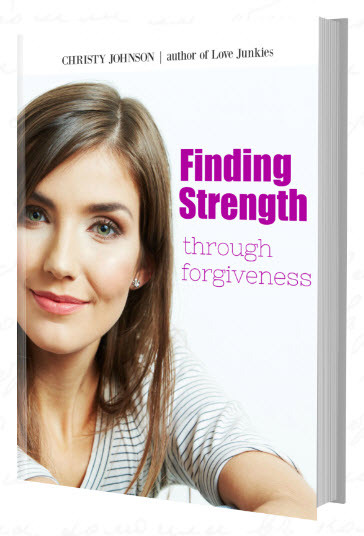 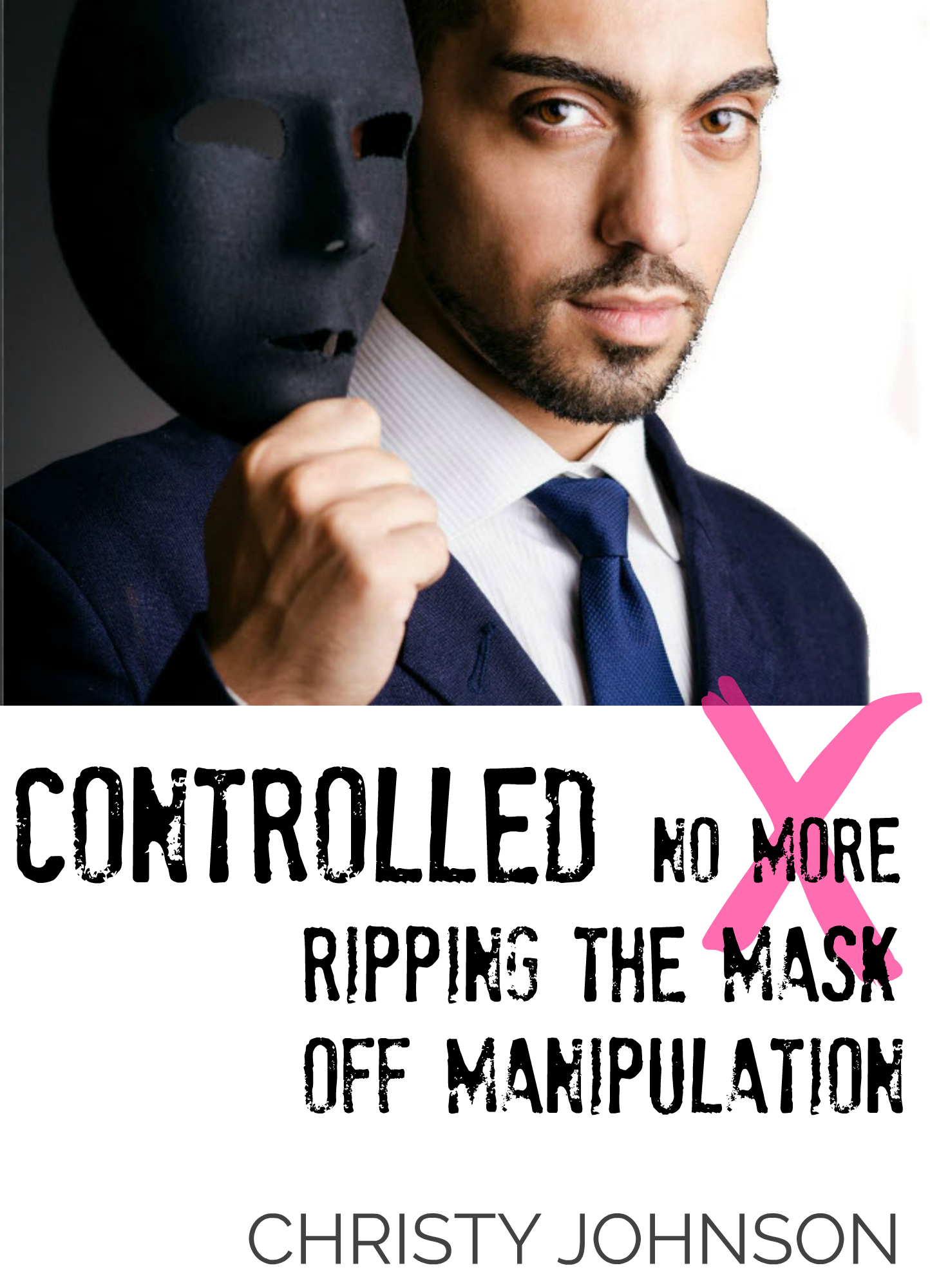 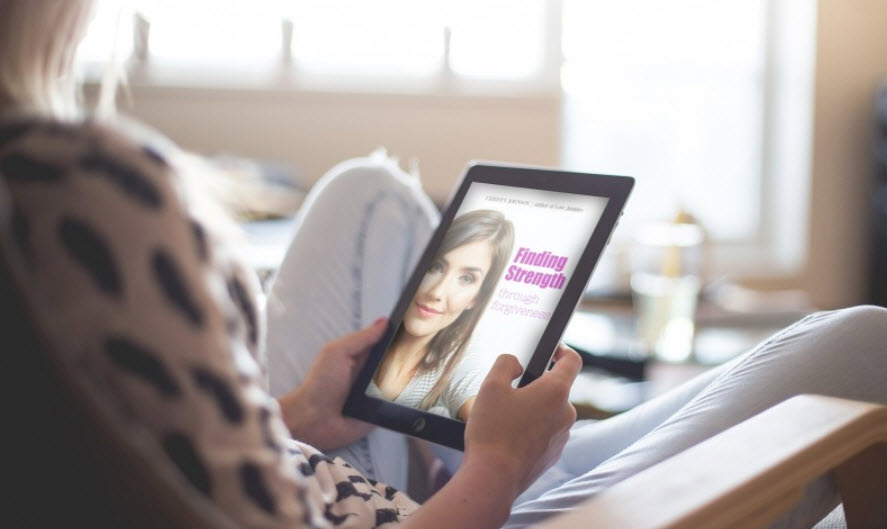 www.adazing.com

Enter your cover for free mock ups
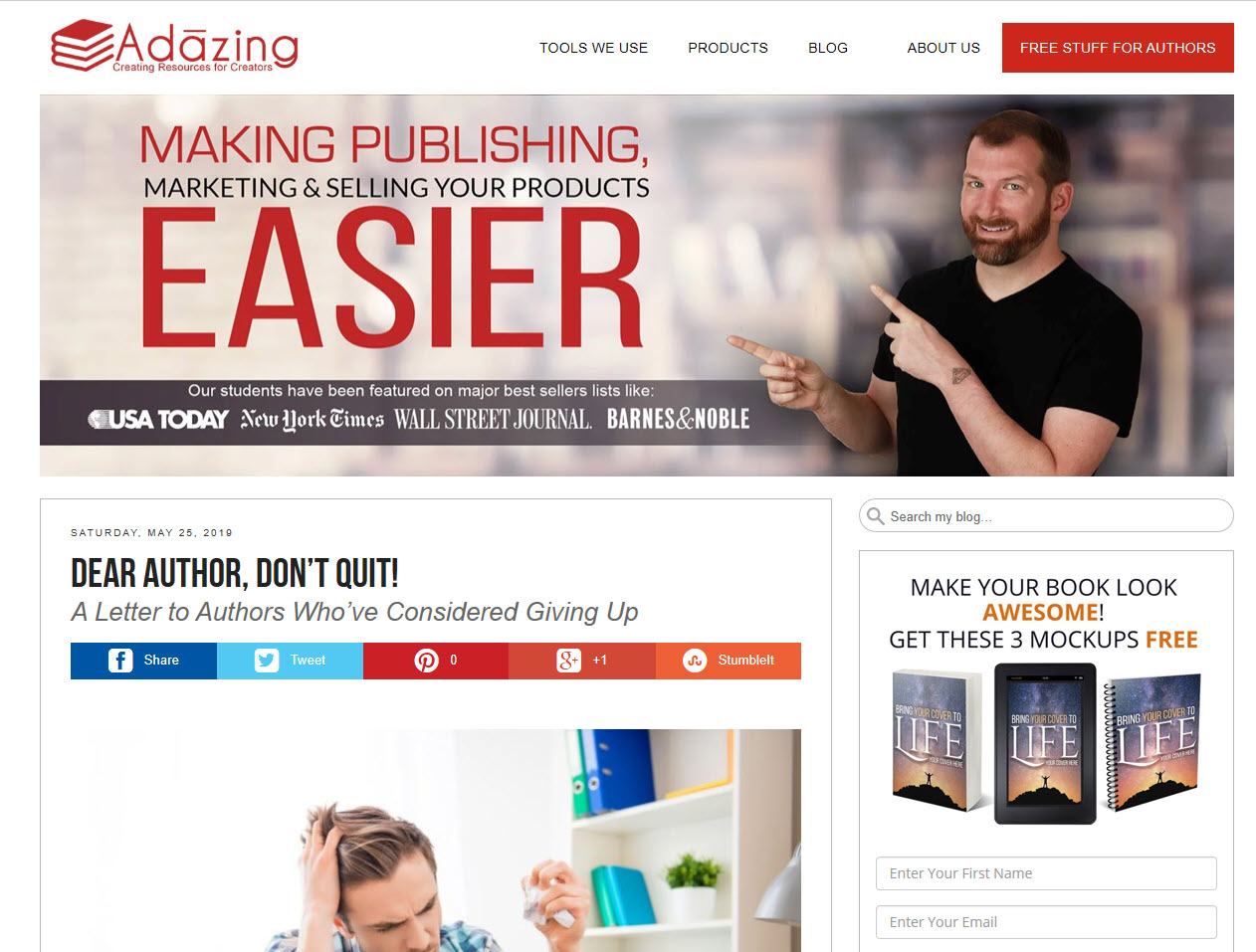 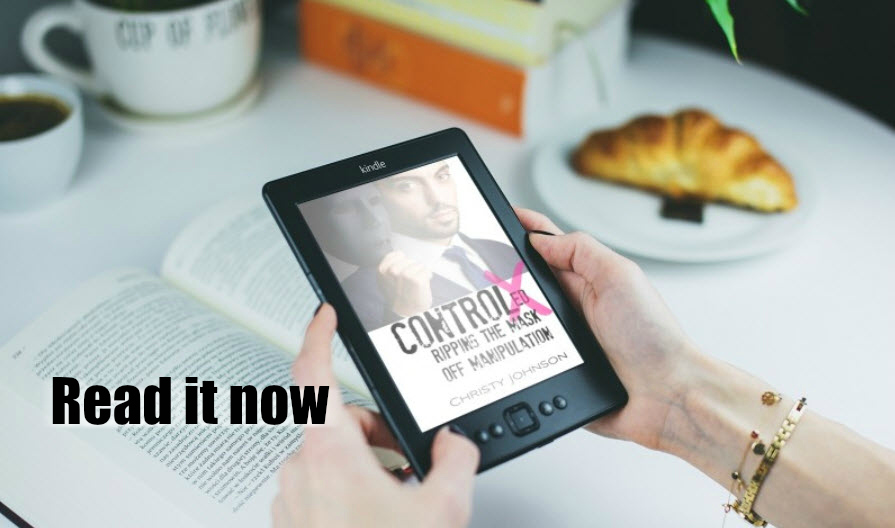 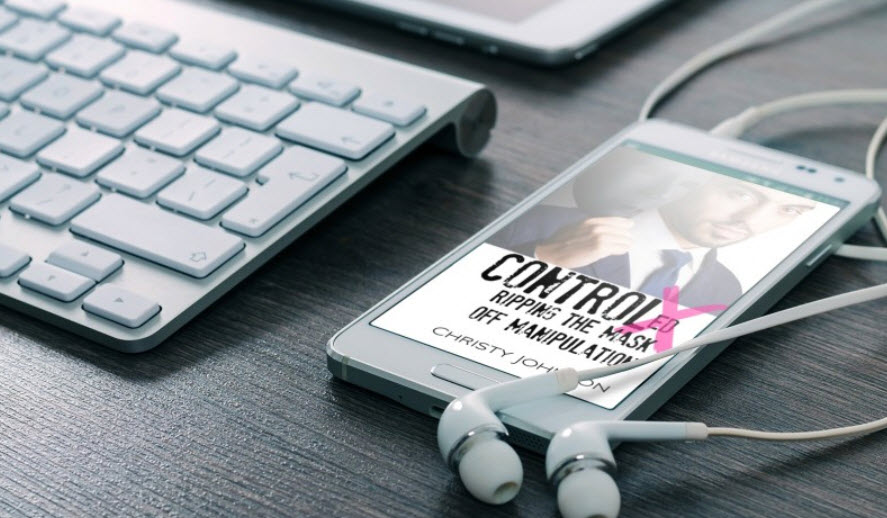 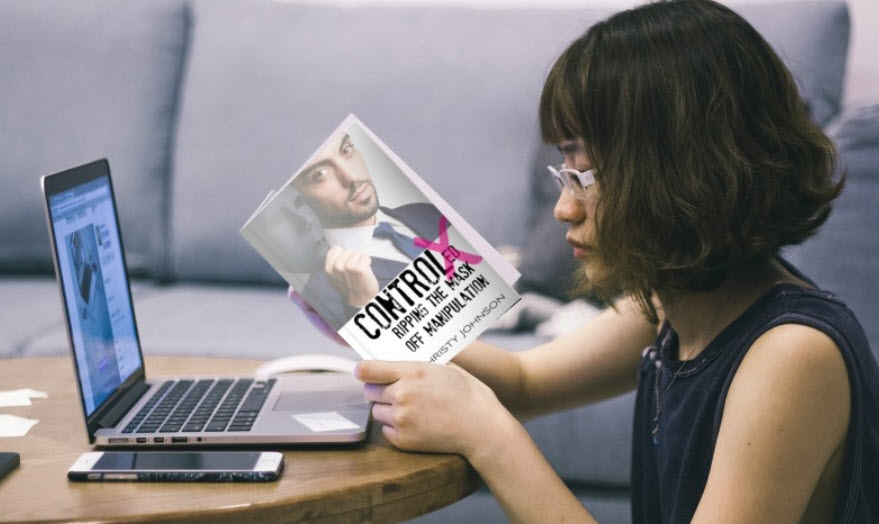 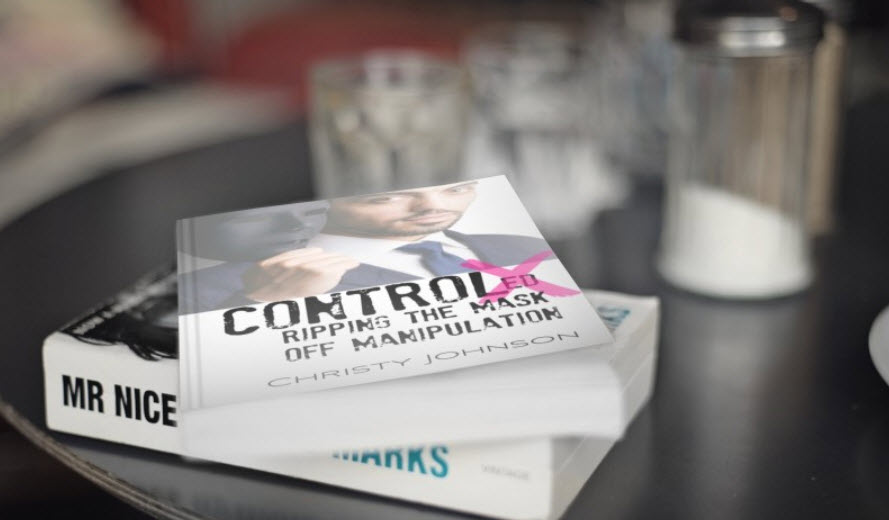 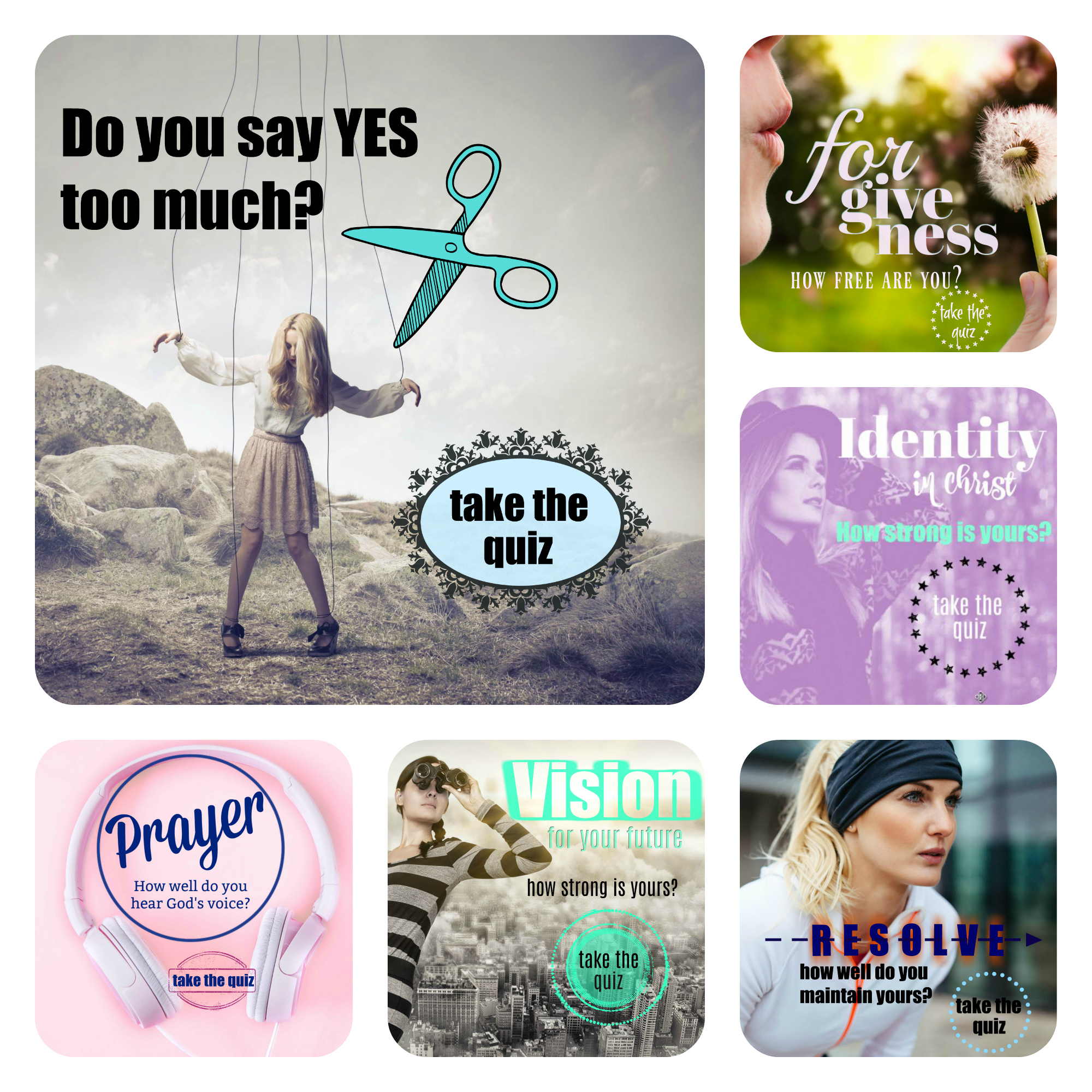 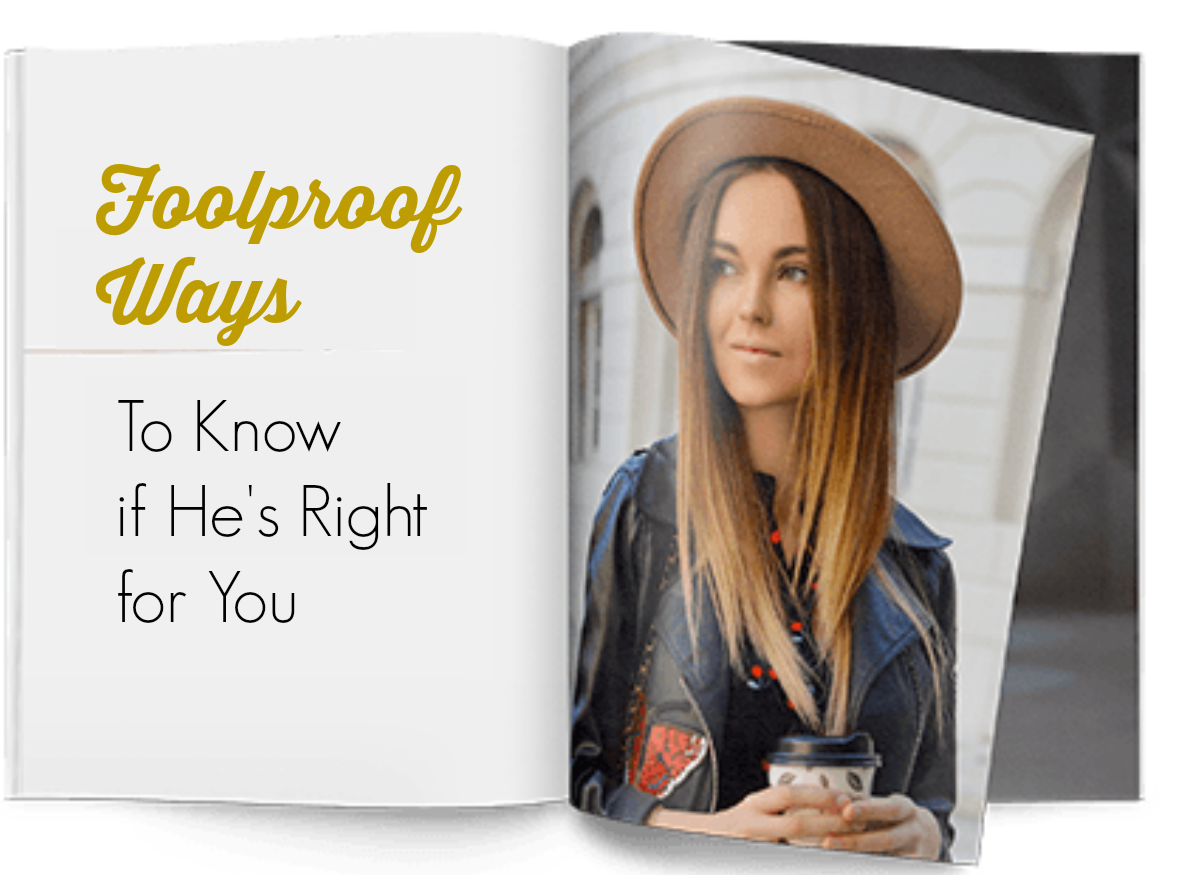 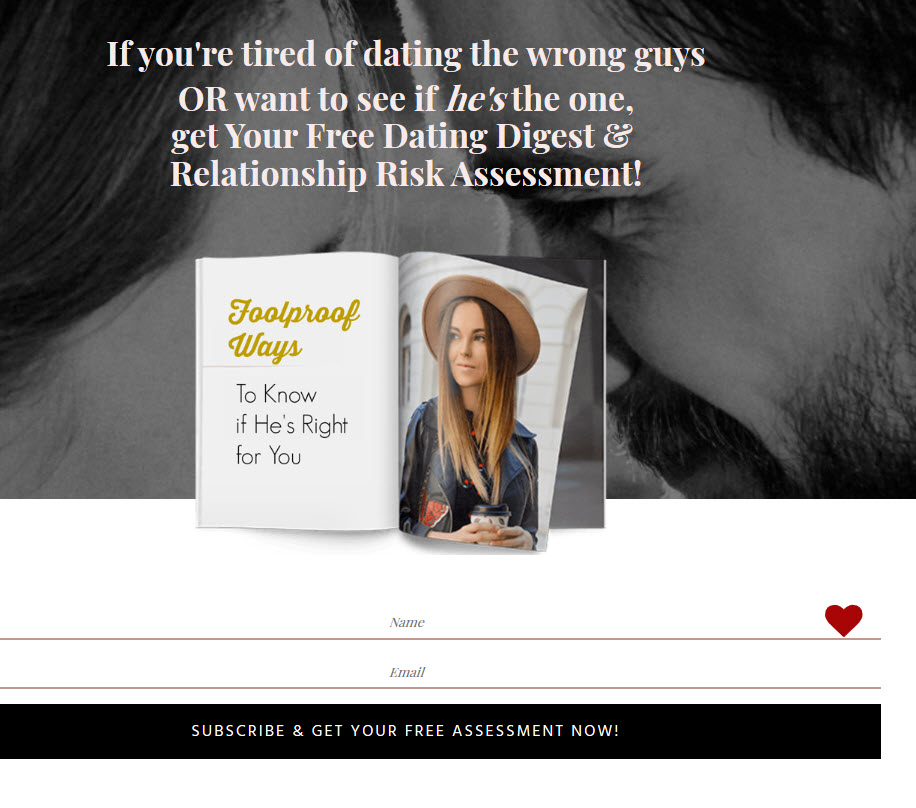 Website Lead Magnet Ideas

Quizzes
A free ebook
Report
Private blog post with relevant information
Video
Audio recording
Other (how to articles, first chapter of your book)
Book Lead Magnet Ideas
Back Matter Links

Create back matter directing them to something free
Create a link to a landing page where they have to enter their email address to get it
Once subscribed, they are plugged into your automation series of emails 


Now you have their attracted their attention and have the opportunity to stay connected
What if you don’t have a book yet? 

Create an ebook and upload it to Amazon
Put a price on it 
Upload it to another distributor (Nook, iTunes, and Kobo) and make it free
Ask Amazon to price match
This is your funnel book

In the free book’s front or back matter, offer them something irresistible. You’ll create a link for this to a landing page where they have to enter their email address to get  it
Again, once subscribed, they are plugged into your automation series of emails 

This strategy is to get their email address
 
Now you have their attracted their attention and have the opportunity to stay connected
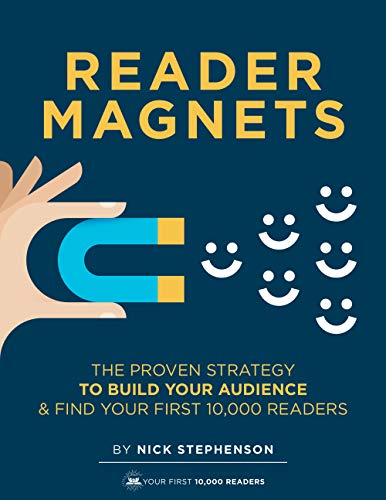 Search for 
Nick Stephenson’s 
free download on Amazon
Connect
build an automated relationship
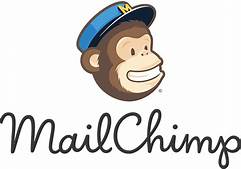 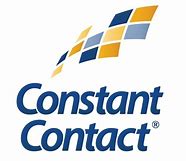 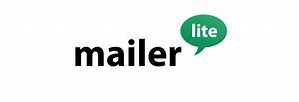 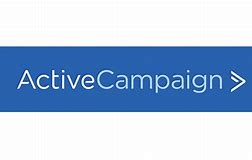 [Speaker Notes: Show dashboard for Active Campaign   https://christyjohnson.activehosted.com/series/1]
Short conversational emails
that gradually introduce your practice to potential clients
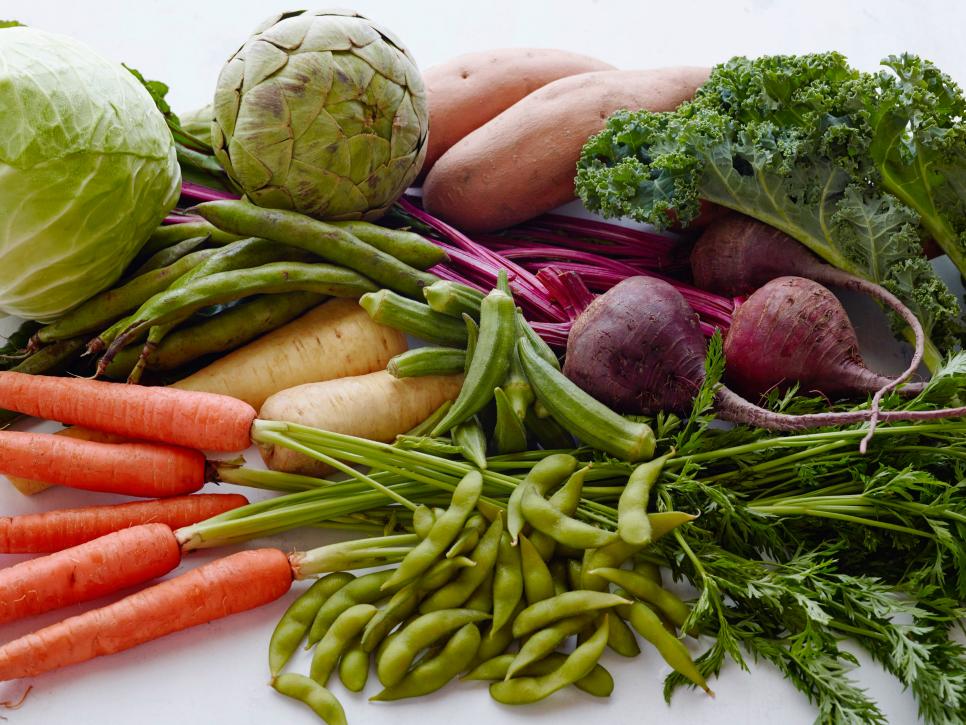 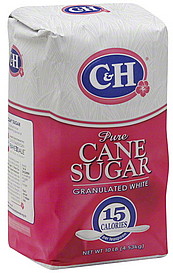 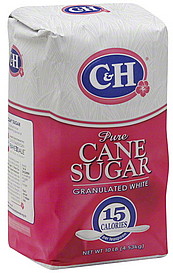 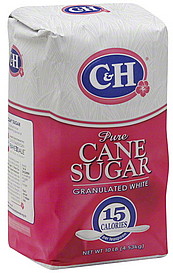 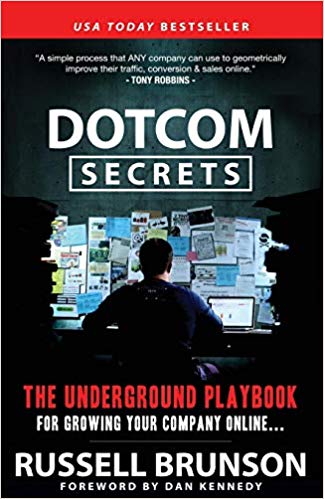 Short conversational emails
that gradually introduce your practice to potential clients
Explain
Create a web page, preferably a landing page or squeeze page 
Describe your course content and objectives….What will your client learn?
What will you charge? 
Will you have bonuses? 
What type of content will you offer? 
Written material or books to read
Access to private online content
Worksheets
Prerecorded Audio sessions for them to listen to
Prerecorded Video sessions for them to watch
Other
Will you have live audio or video coaching calls? If so…
How many sessions will you have?
How long will they be?
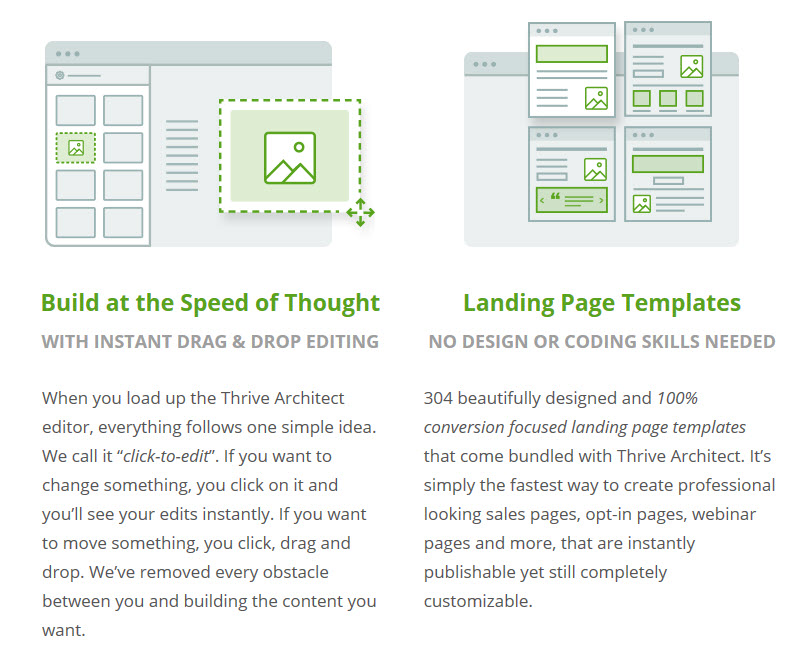 Landing Pages with Thrive Themes
Q & A
If you’d like access to the powerpoint, email me and let me know or give me your business card before you leave
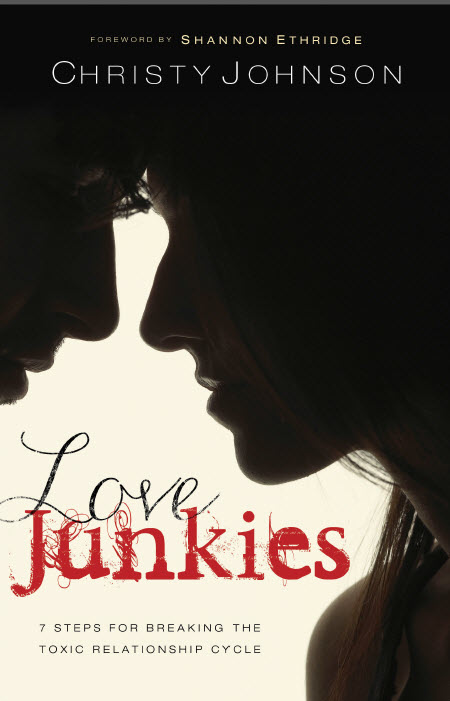 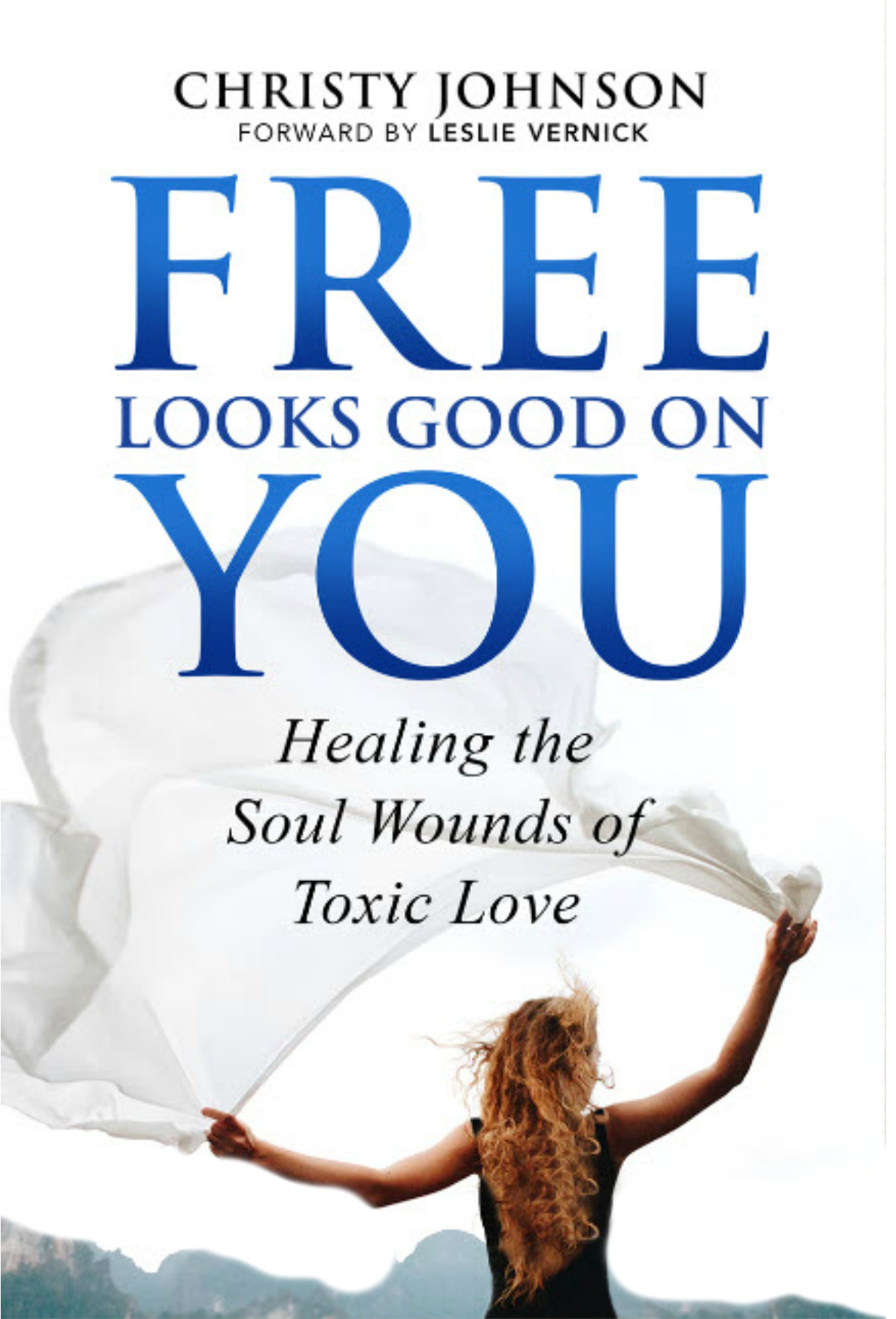 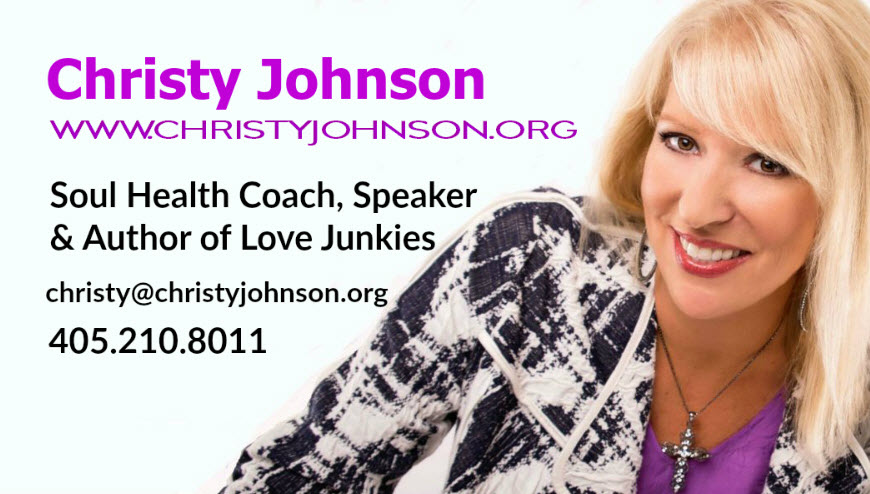 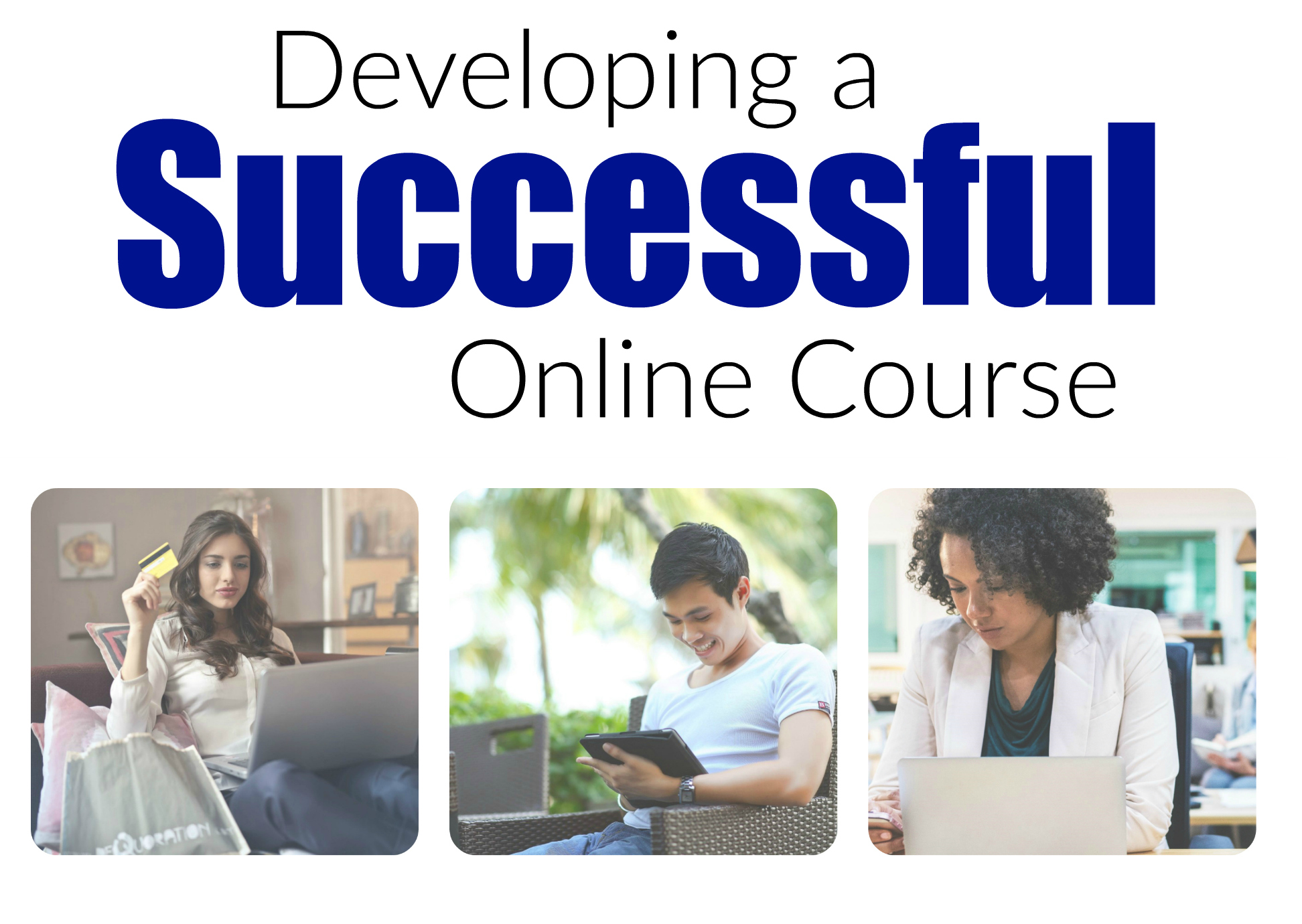